The Journey of Vienna
Presented by: Harrison Mark, Mackenzie Marci and Michelle Diblasio
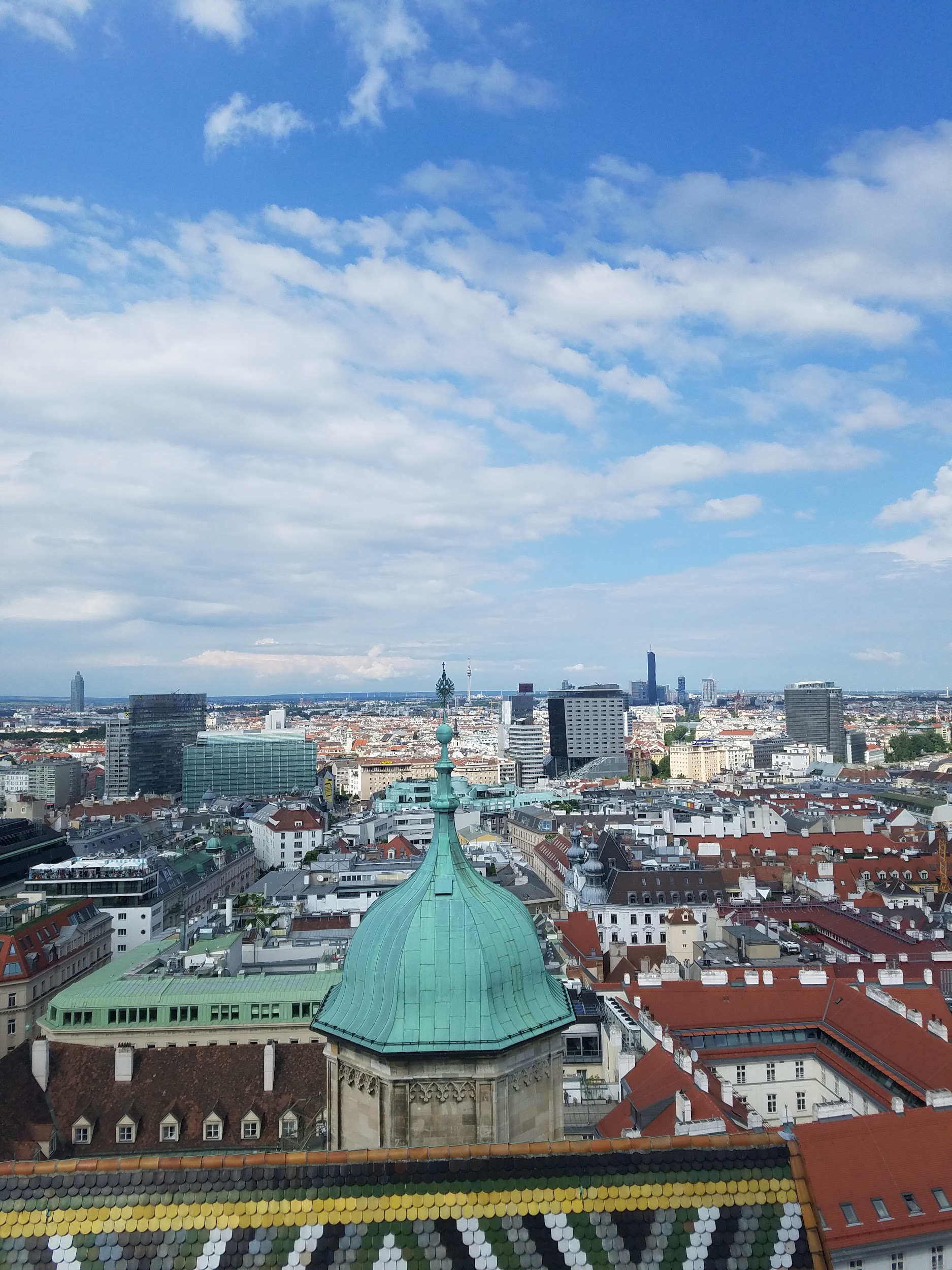 “Twenty years from now you will be more disappointed by the things you didn't do than by the ones you did. So throw off the bowlines, sail away from the safe harbor. Catch the trade winds in you sail. Explore. Dream. Discover.” -Mark Twain
GLS Course Overview
A quarter long course that introduces students to important aspects of a global city including
The culture
The history
The people
The food
To complete this course we were given the opportunity to travel to that global city
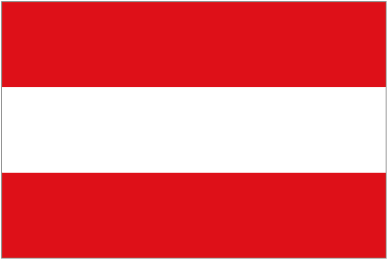 Vienna, Austria
(our adventure)
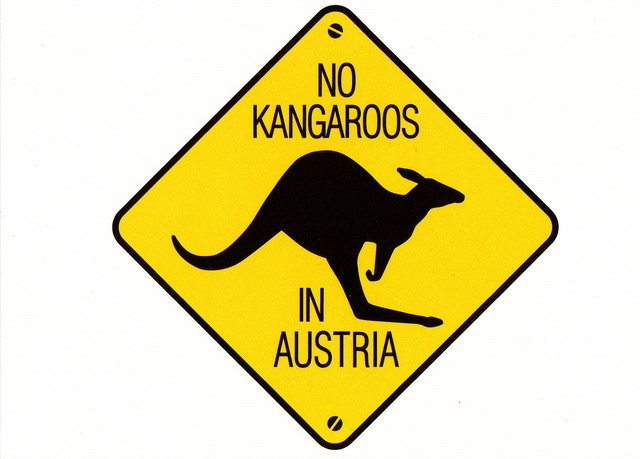 Getting to Vienna
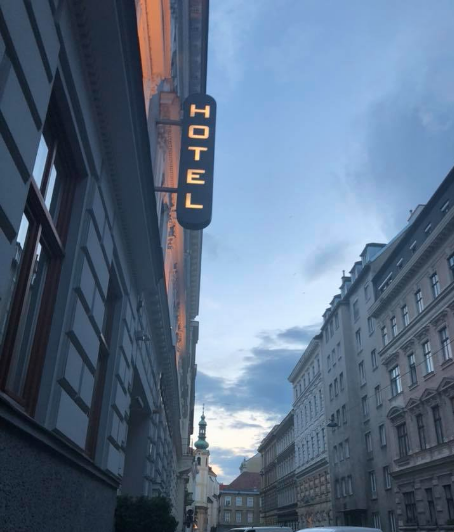 Hotel Deutschmeister
Right near our subway station
Close walk to the Donaukanal
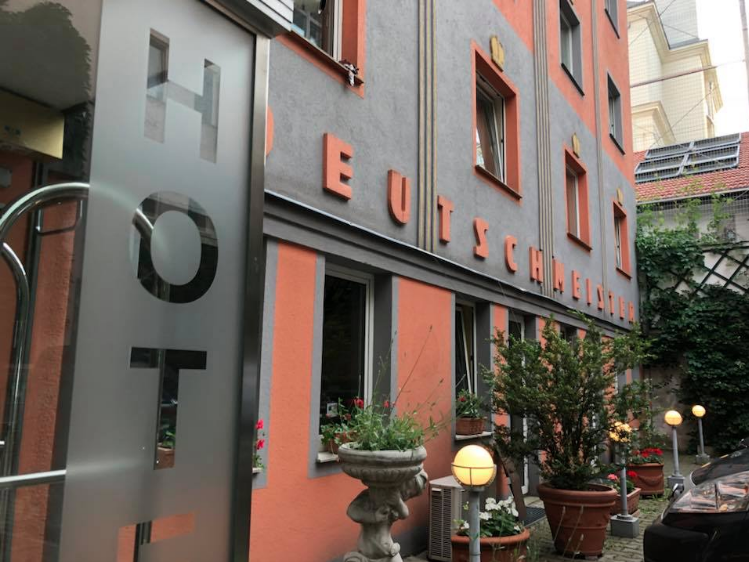 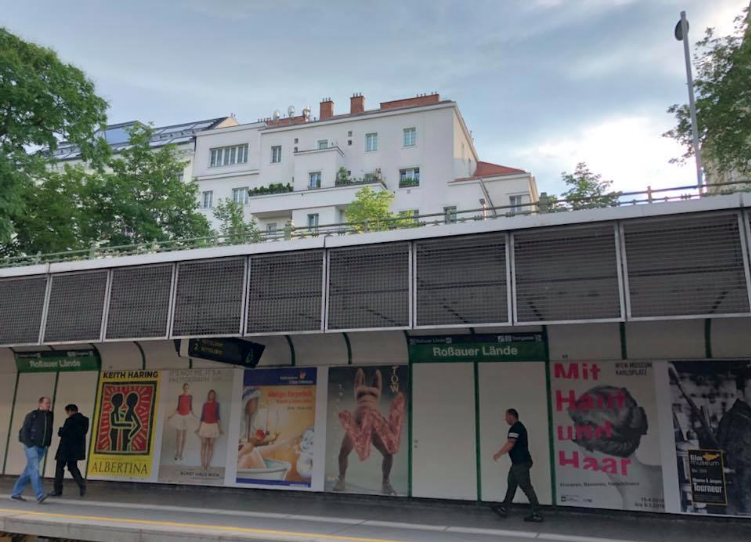 History
(Geschichte)
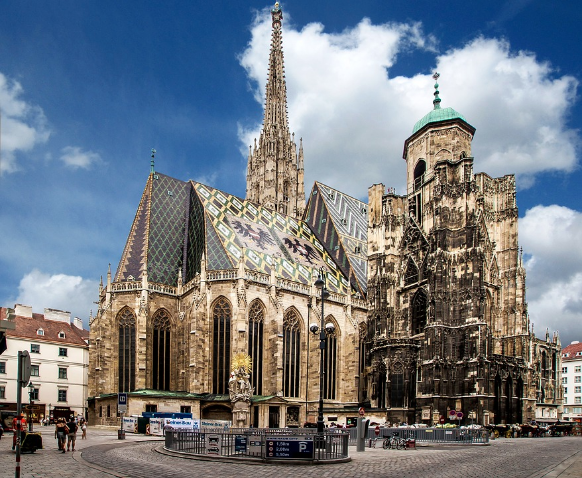 Stephansdom
A symbol of Austrian identity
A top class tourist attraction
Has 343 steps to get to the top with a great view of the city!
Plaza right outside!
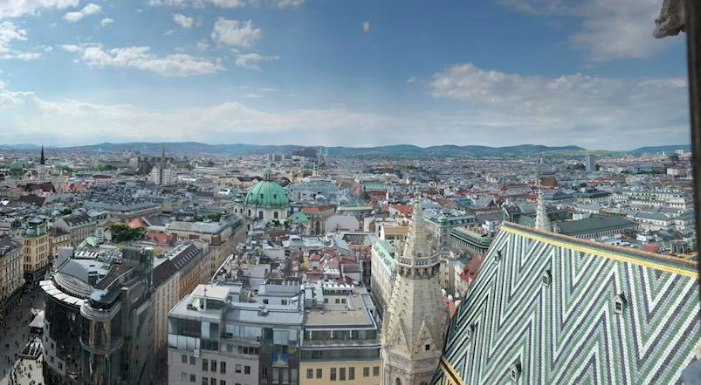 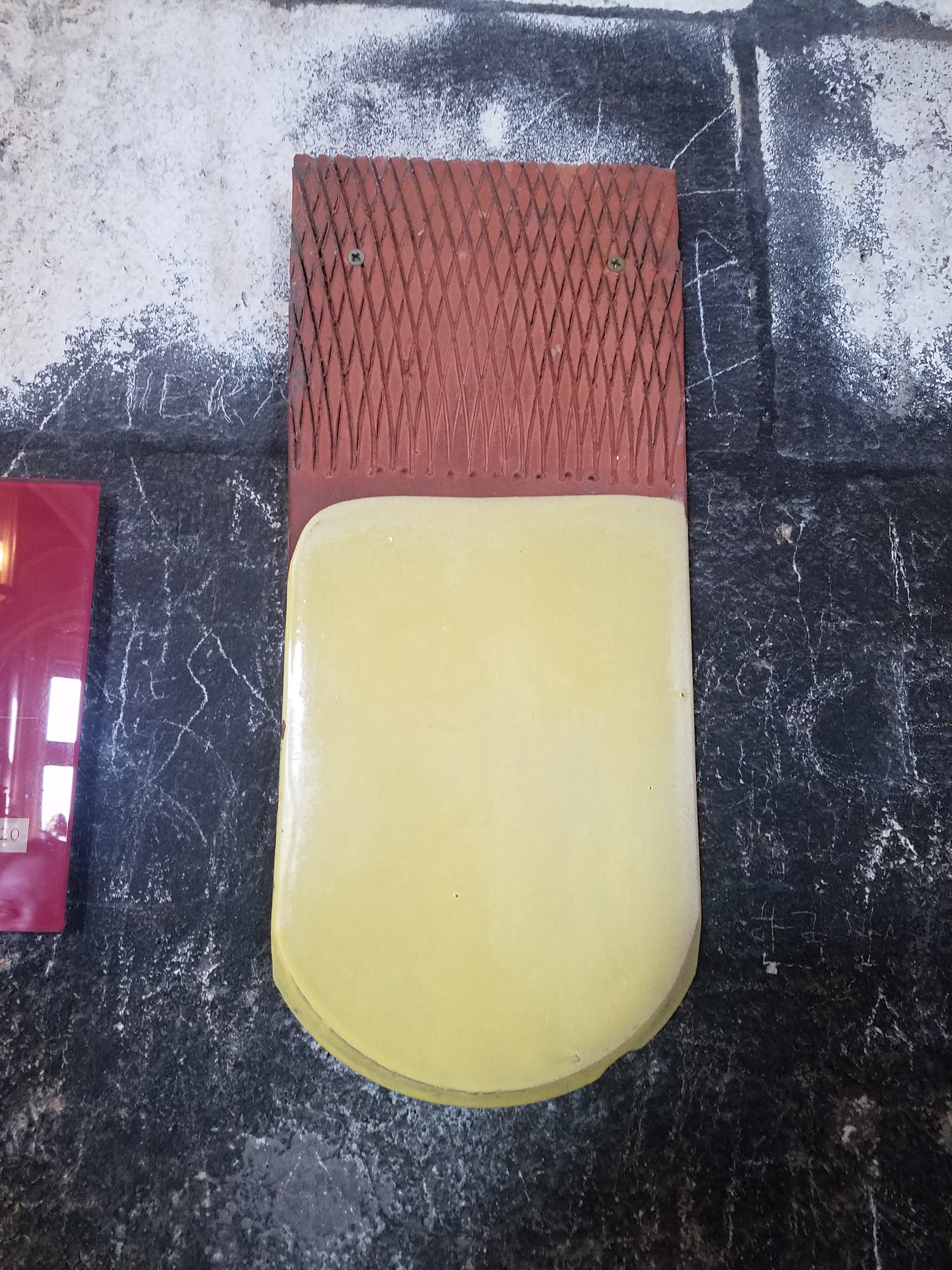 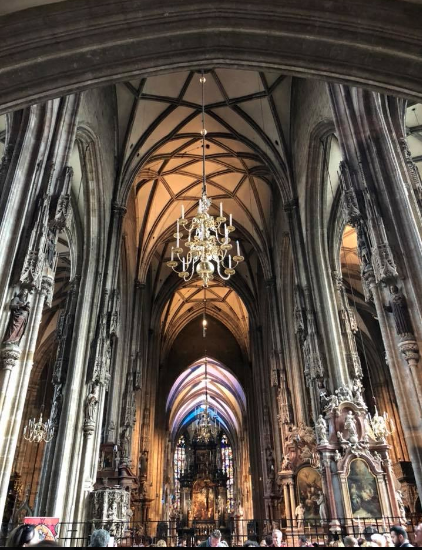 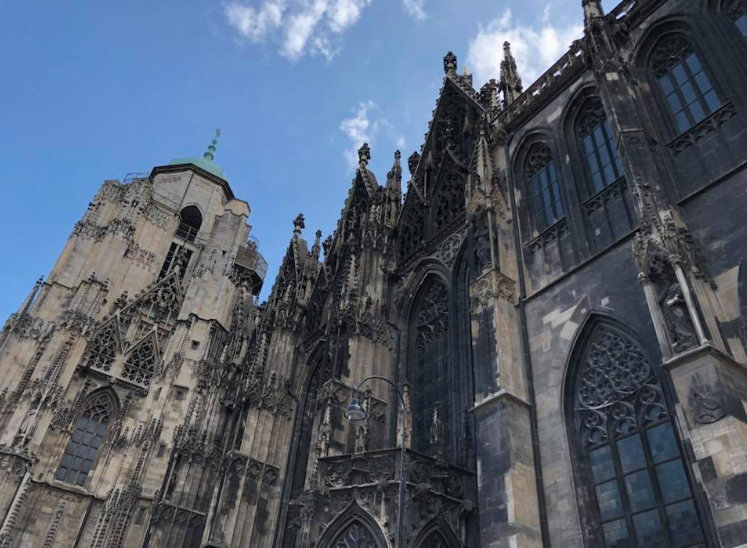 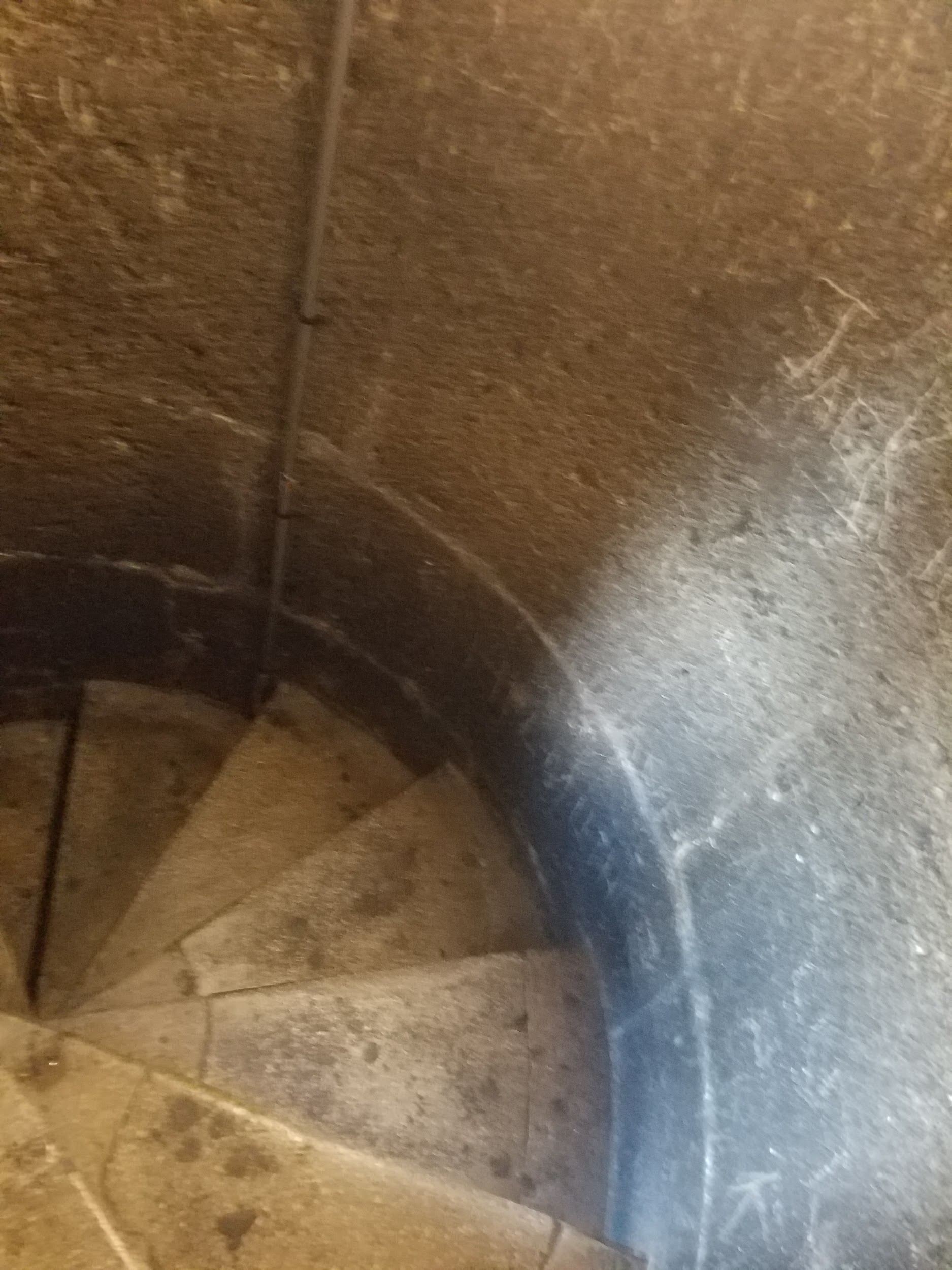 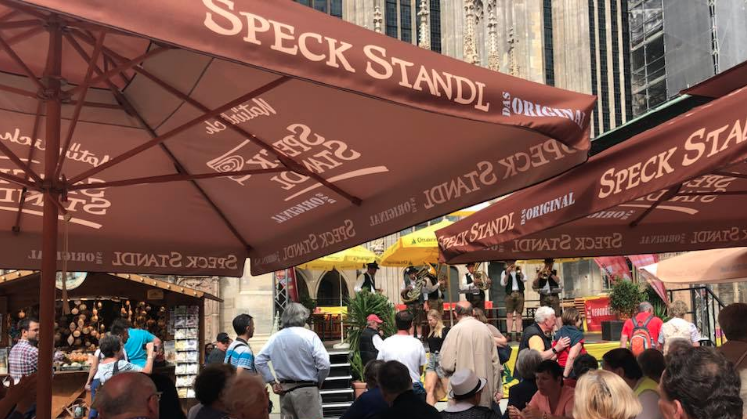 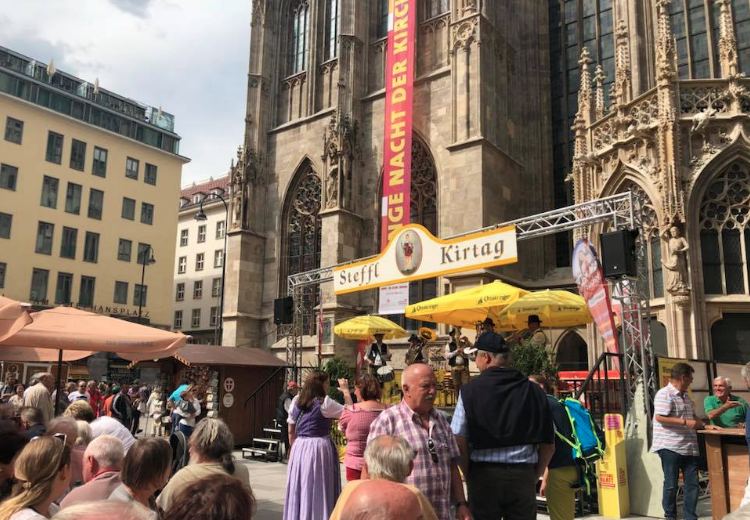 Schönbrunn Palace
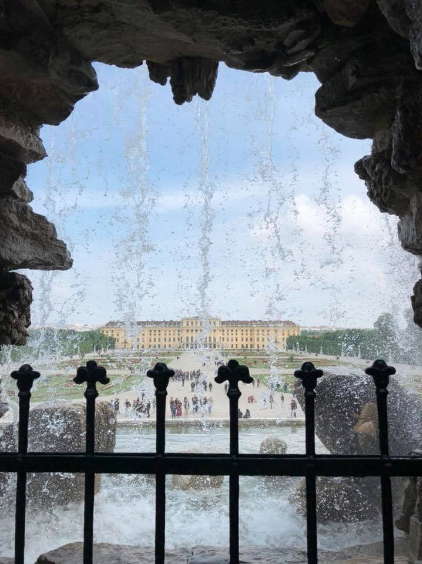 Beautiful palace that features an immense amount of fountains and statues along with a huge garden
Gloriette at top of hill
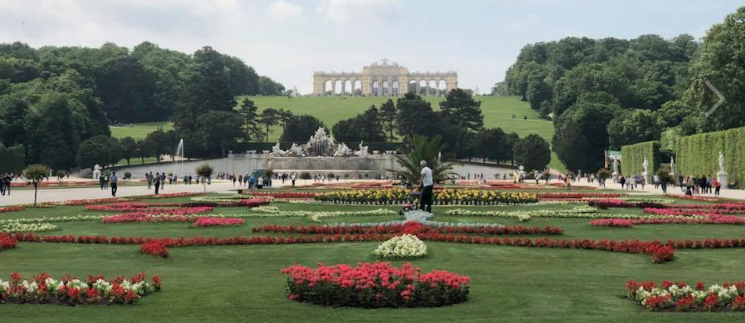 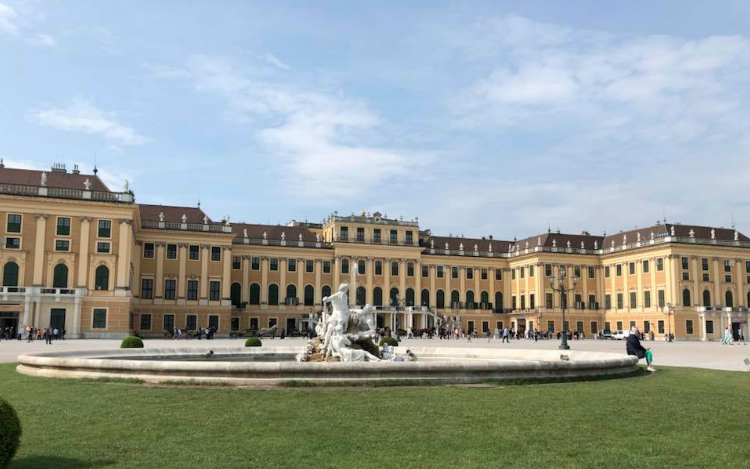 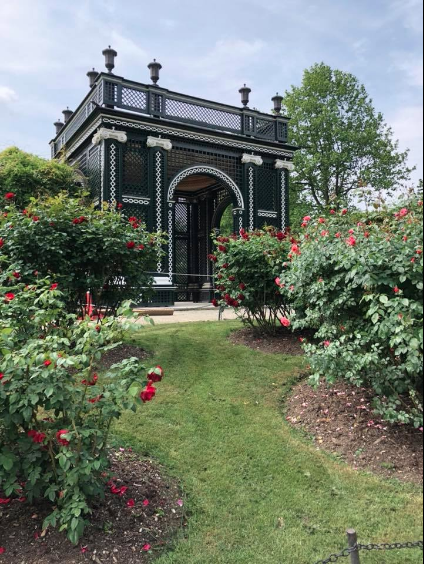 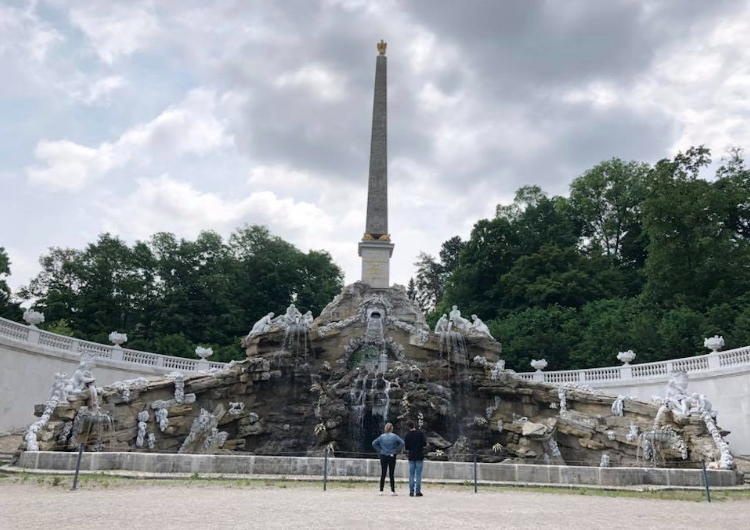 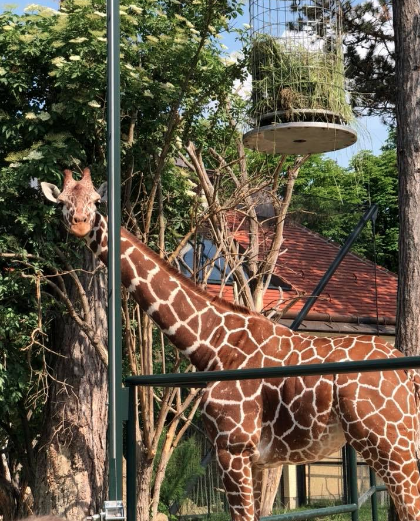 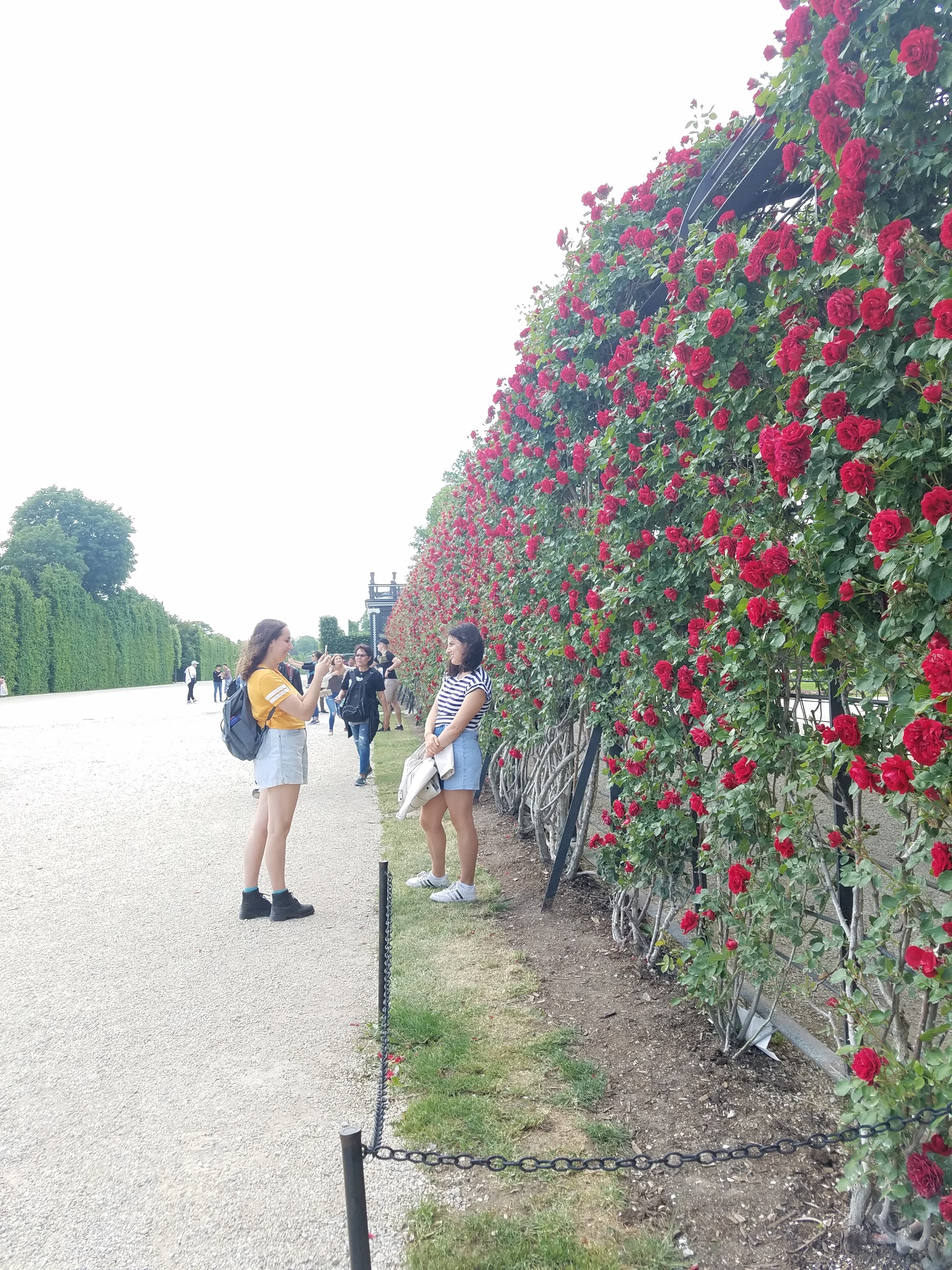 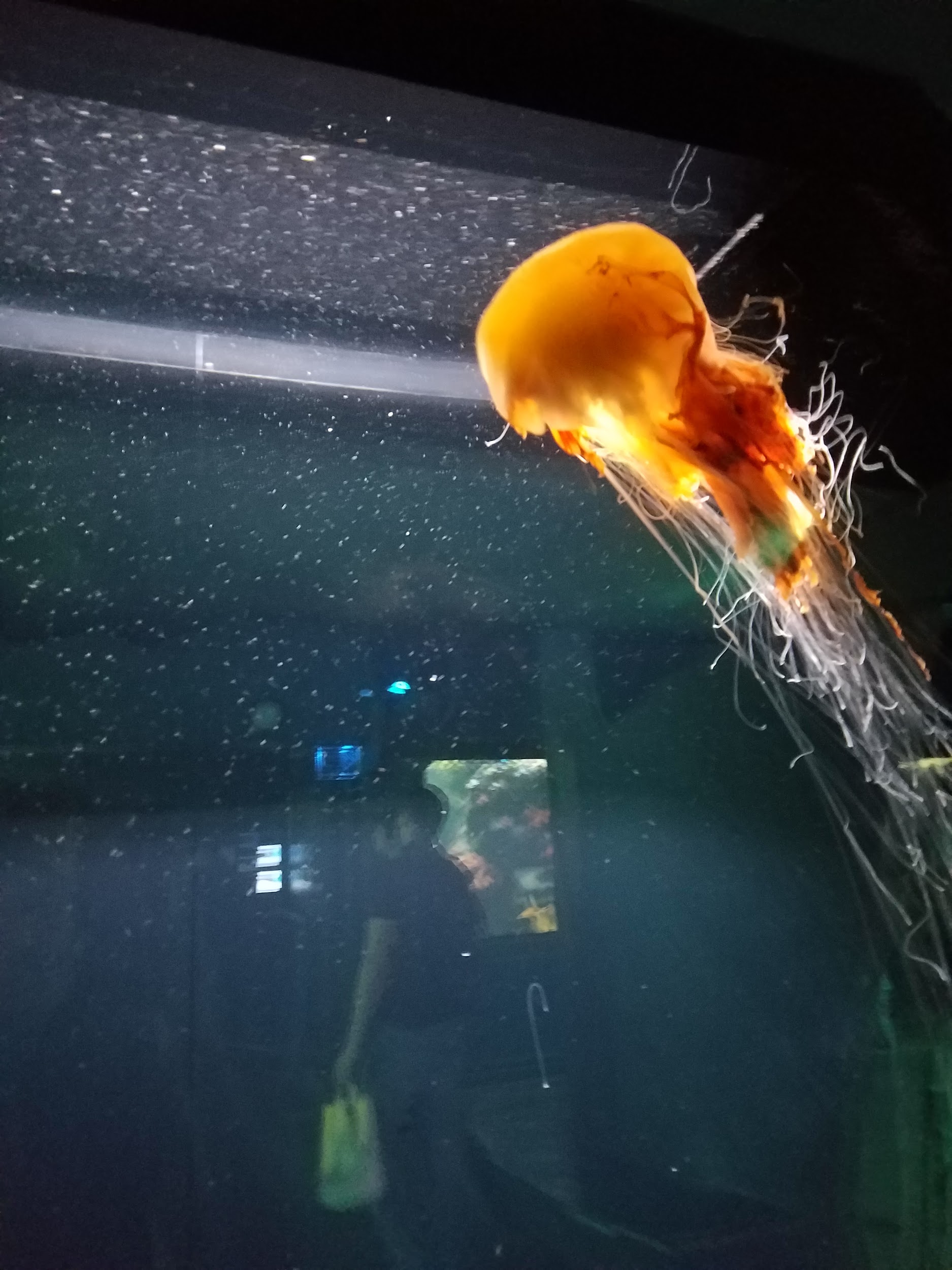 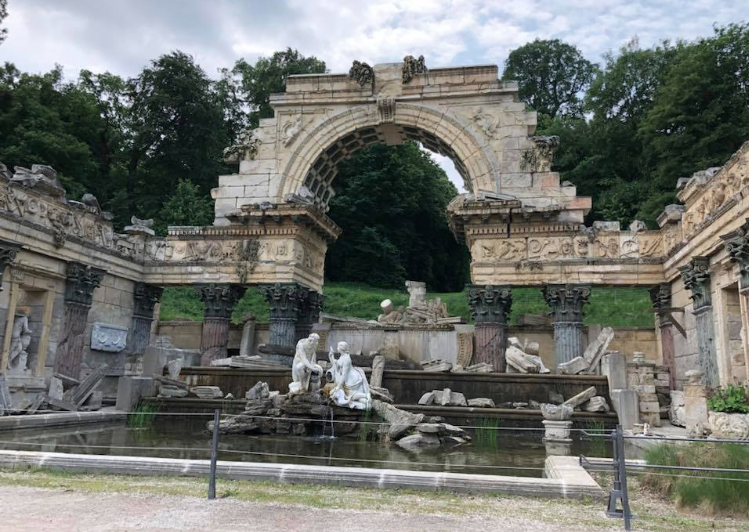 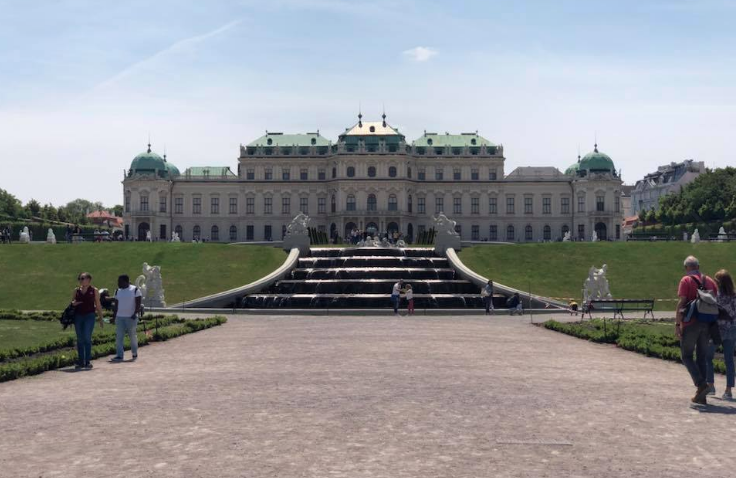 Belvedere
Built as the summer home to Prince Eugene of Savoy
Now home to the Österreichische Galerie Belvedere Art Museum
Filled with intricate gardens and hedge mazes 
Some artwork include Napoleon Crossing the Alps, Gustav Klimt and more...
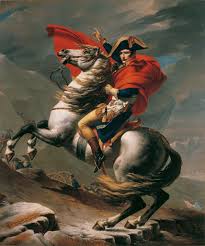 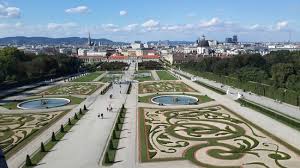 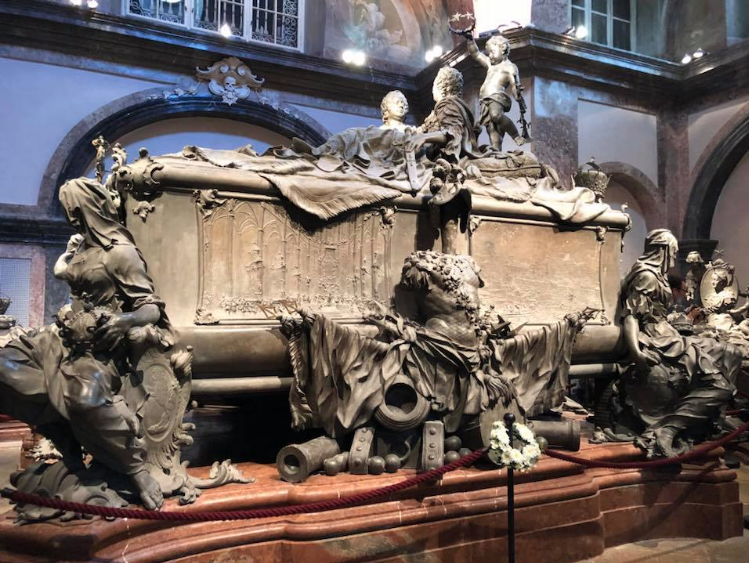 Imperial Crypt
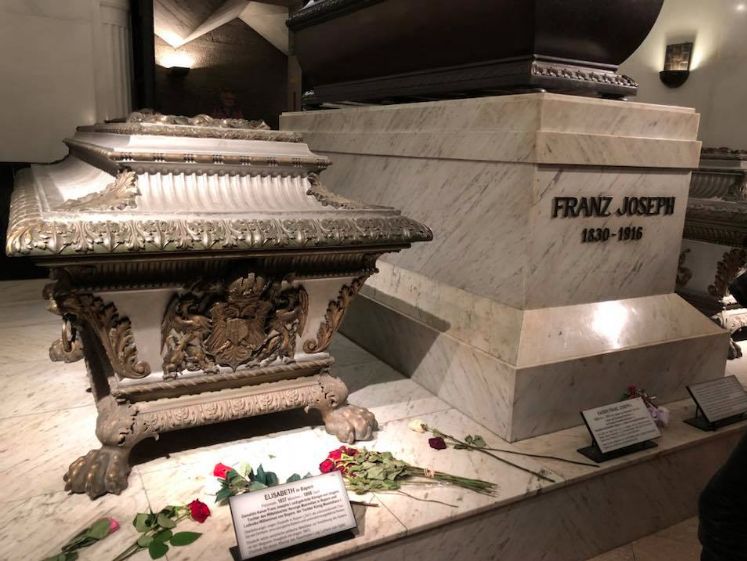 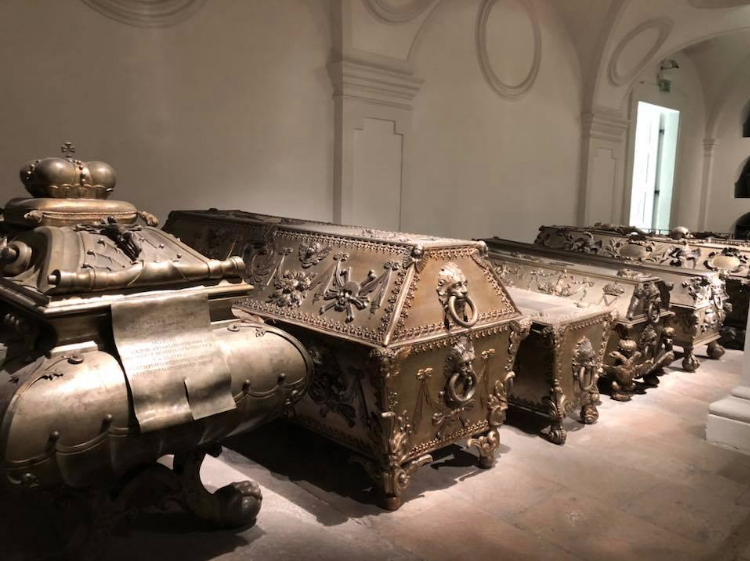 Burial chamber for the members of the Habsburg

Located beneath the Capuchin Church
Karlsplatz Church and station
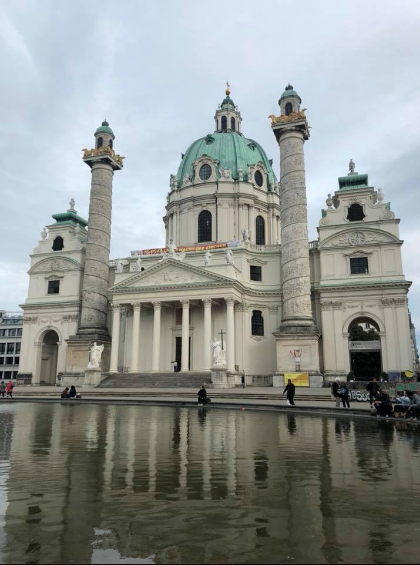 One of the many beautiful Austrian churches
We saw a concert performing Vivaldi’s “Four Seasons” there
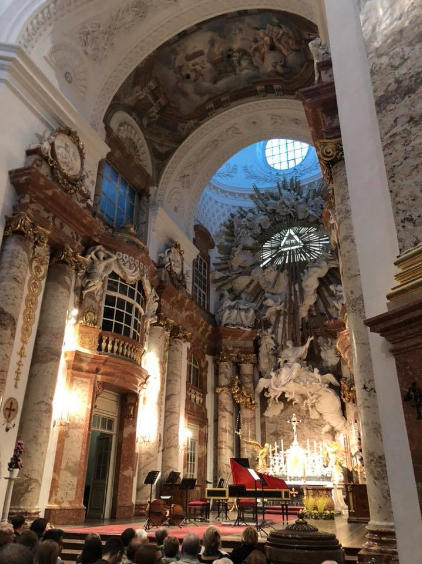 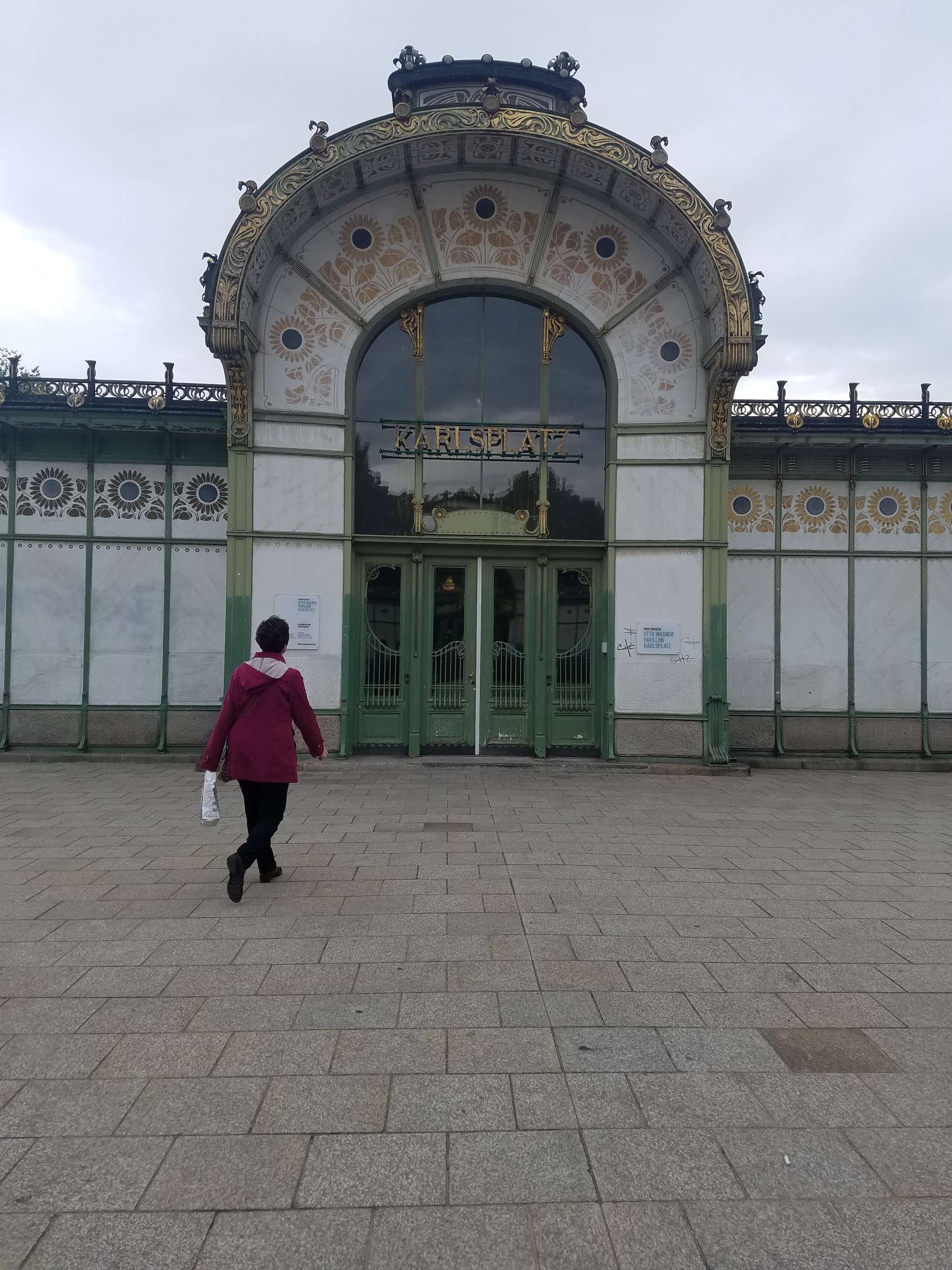 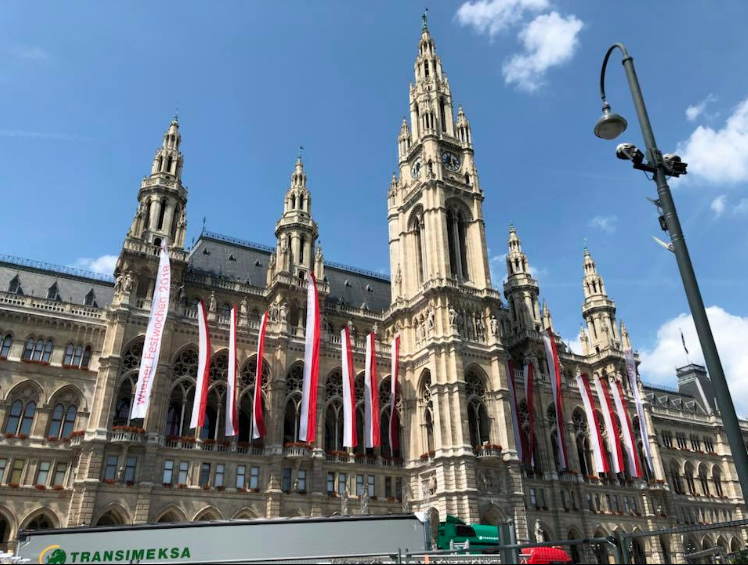 Rathaus
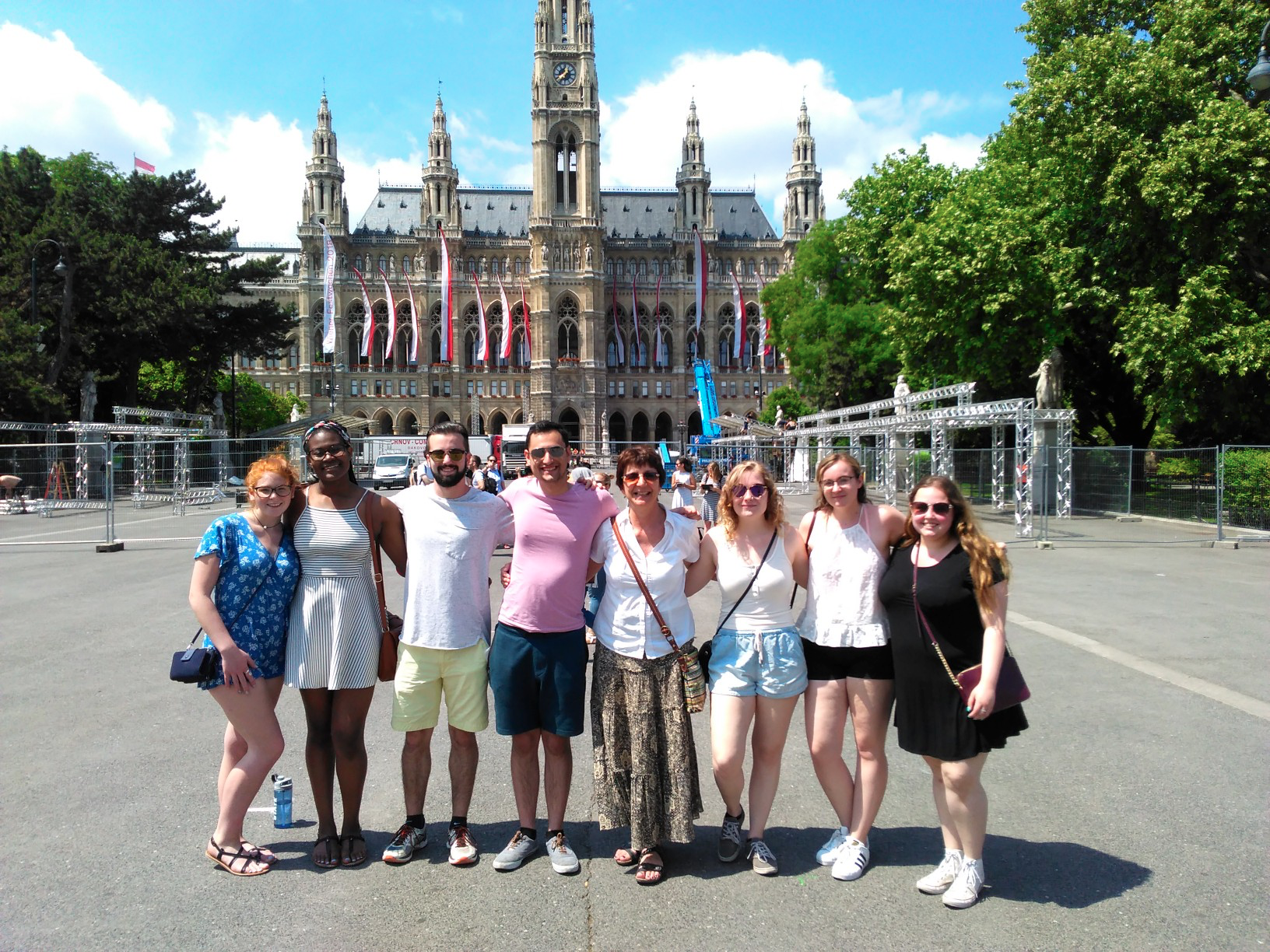 University of Vienna
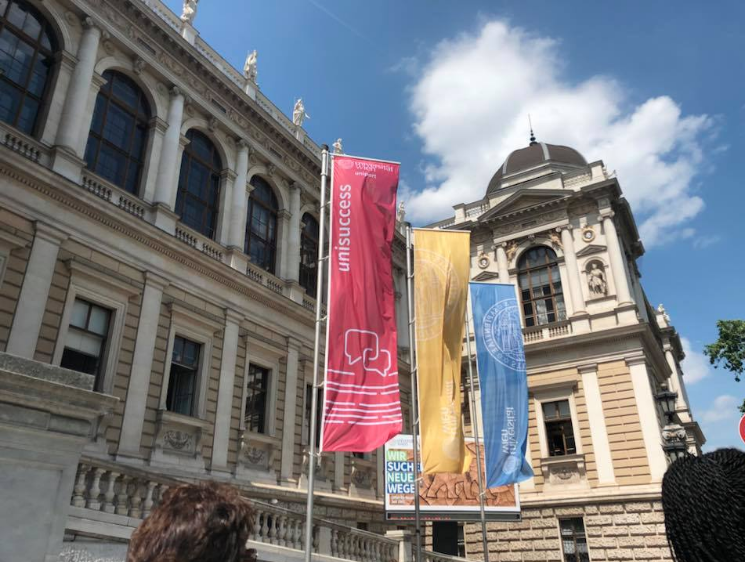 Founded in 1365 and is one of the oldest universities in the German speaking world
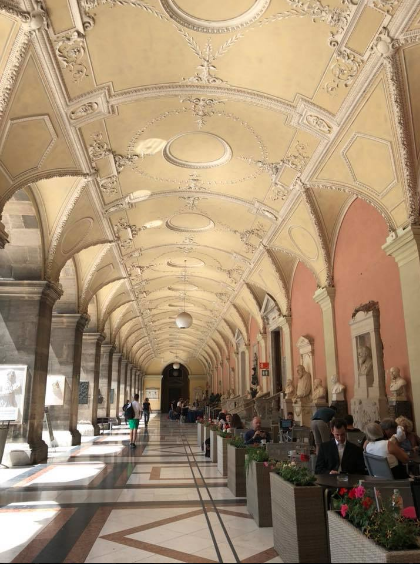 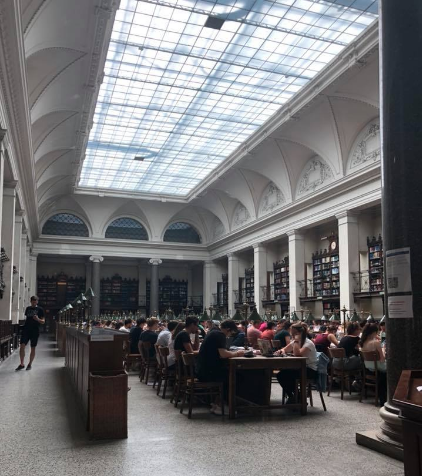 Arts/Museums
(kunst/ Museen)
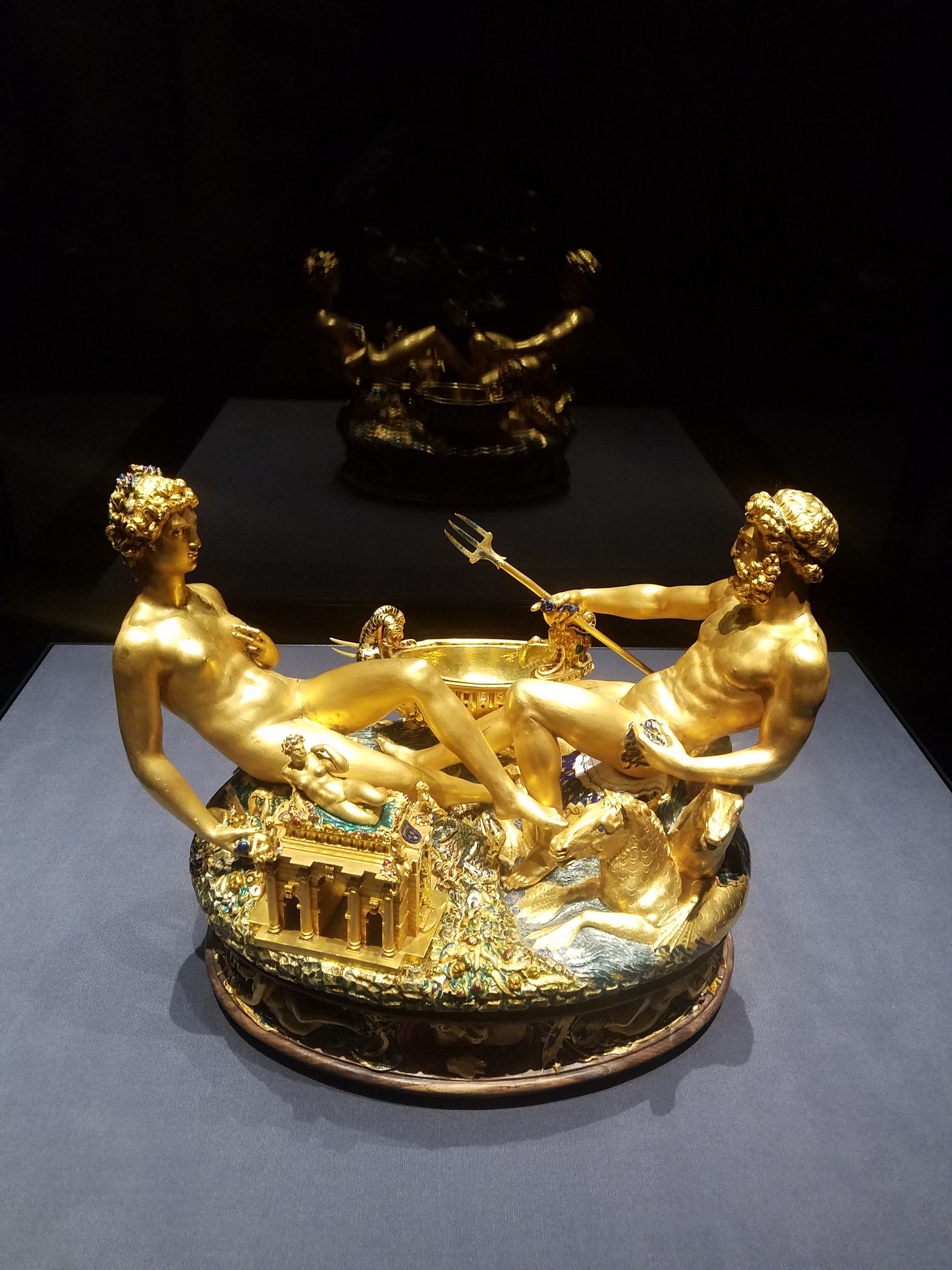 Kunst Historiches Museum
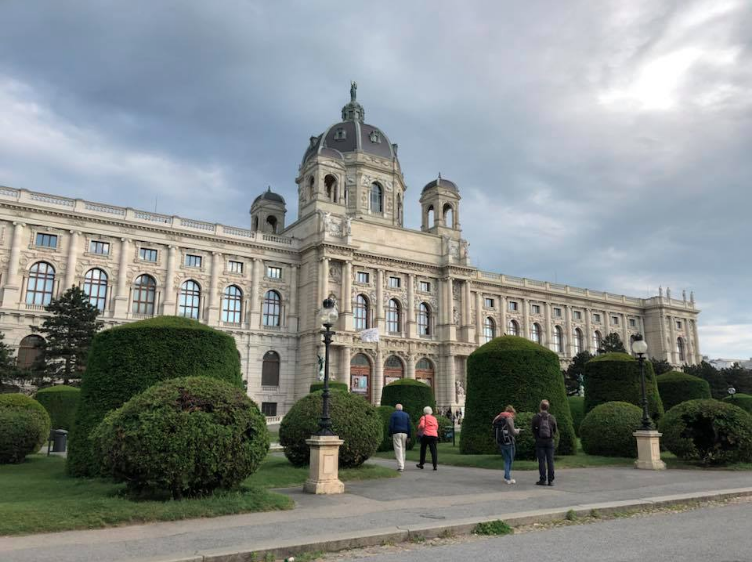 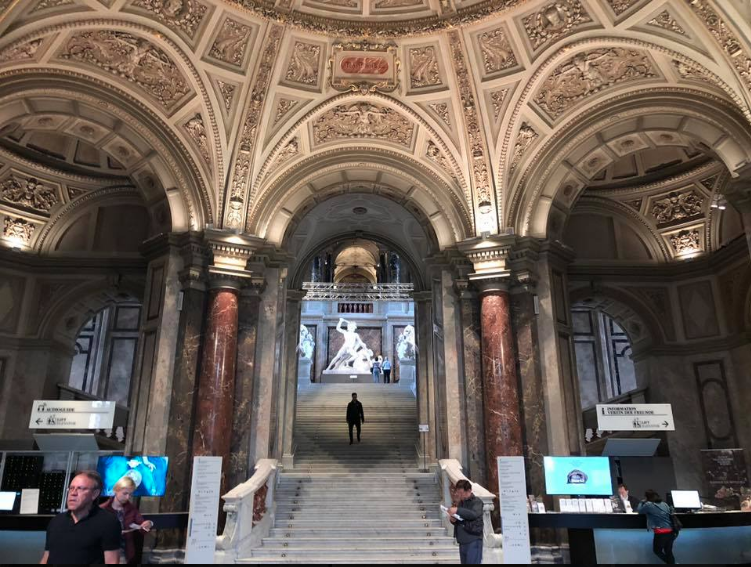 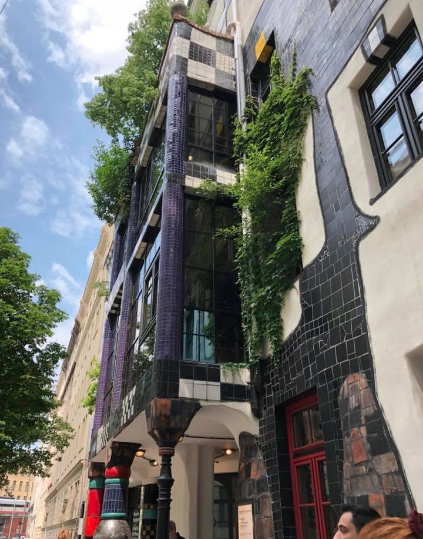 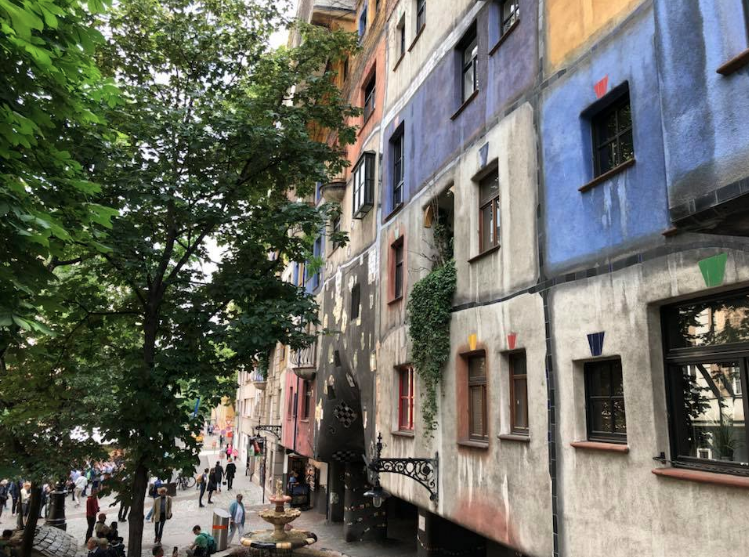 Hunderwasser Haus
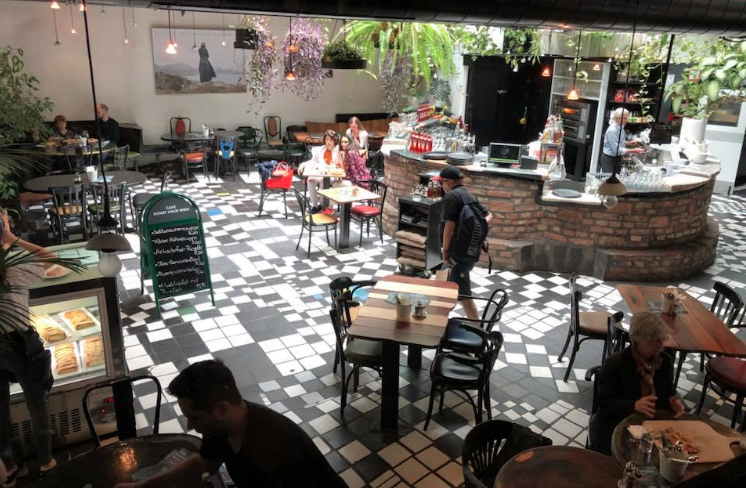 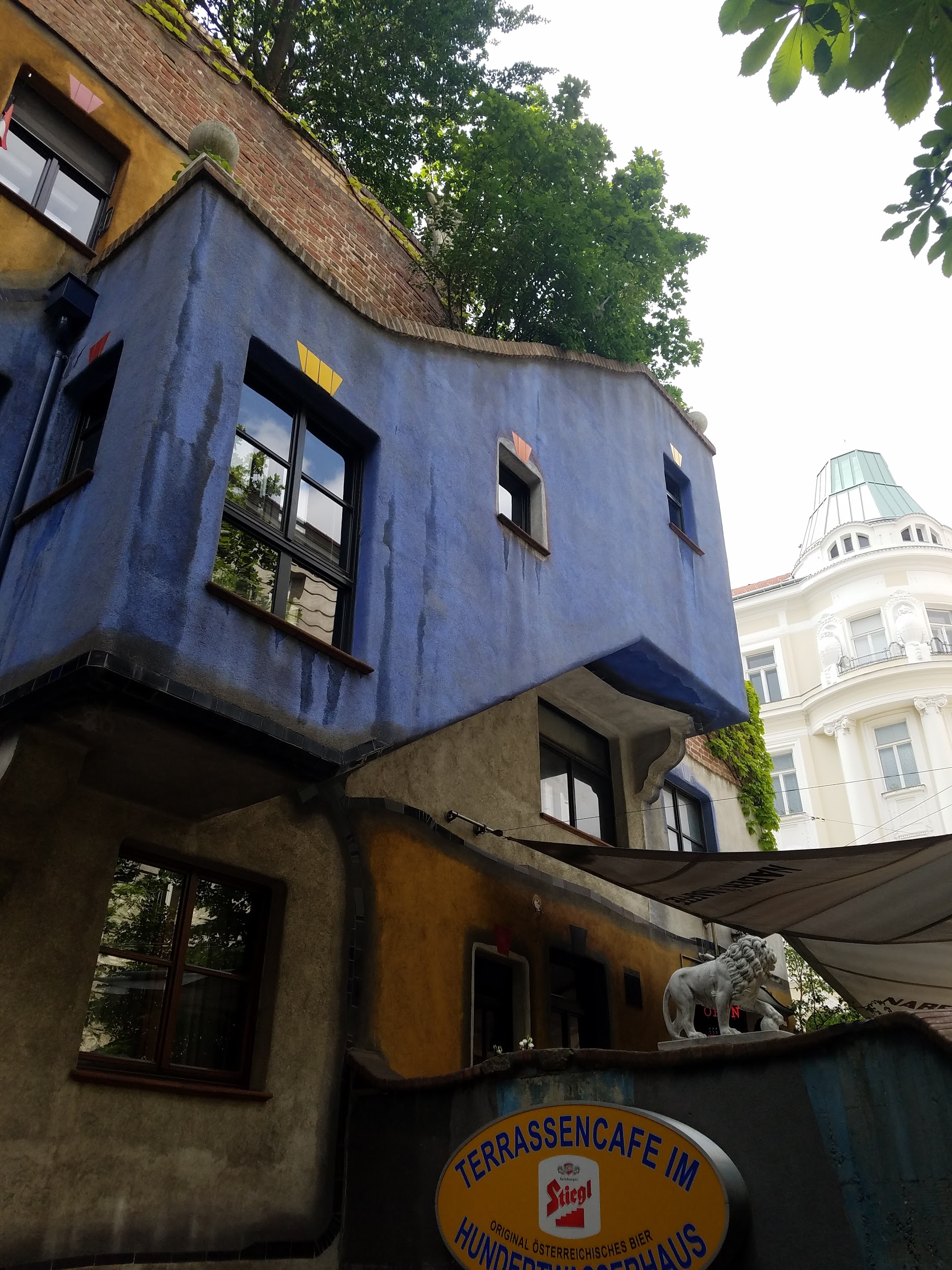 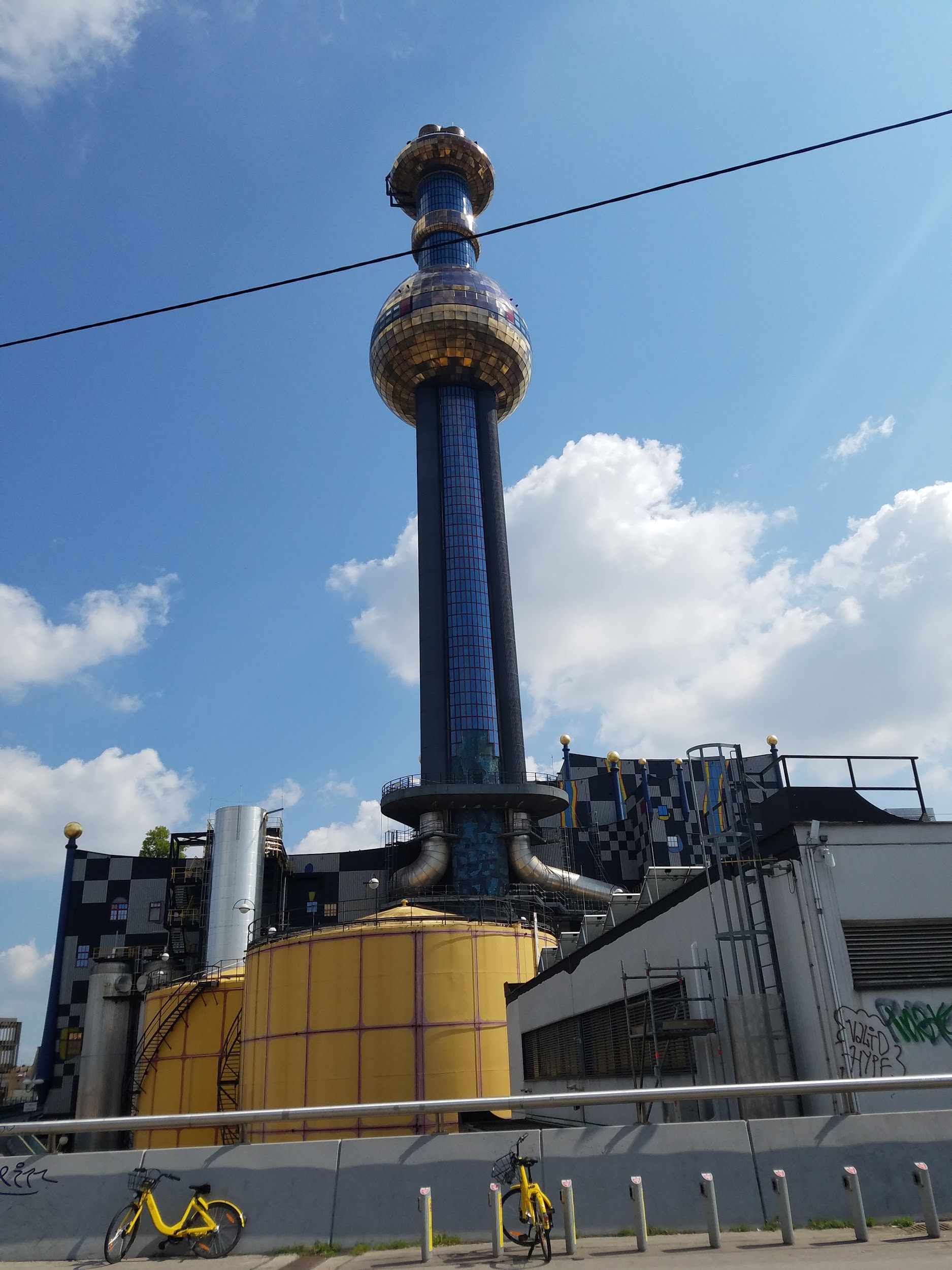 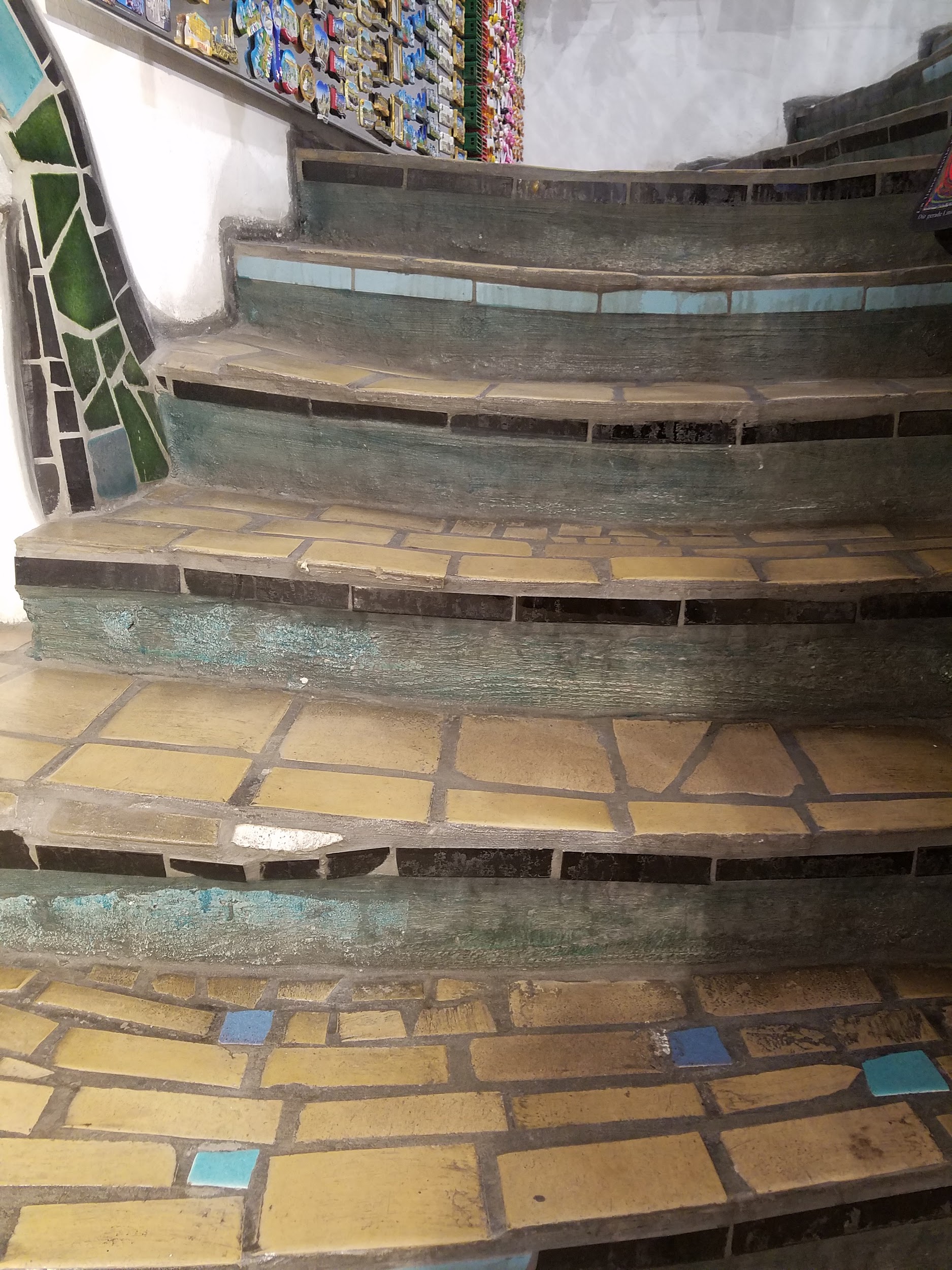 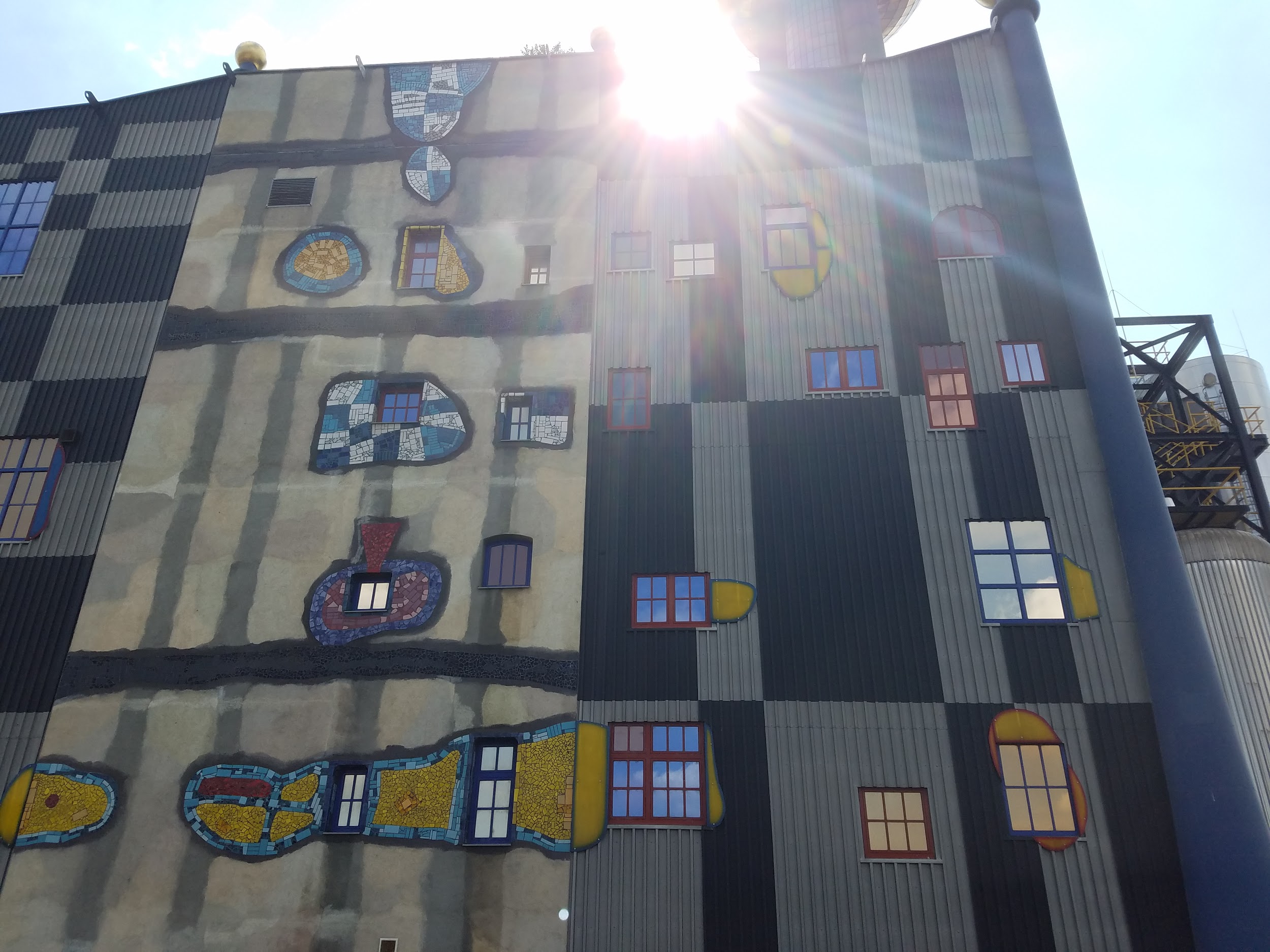 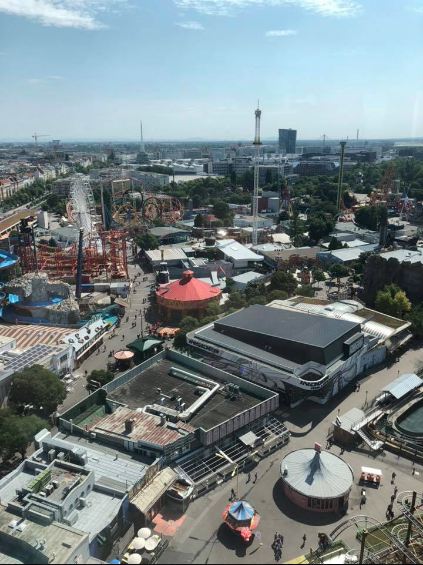 Prater/Riesenrad
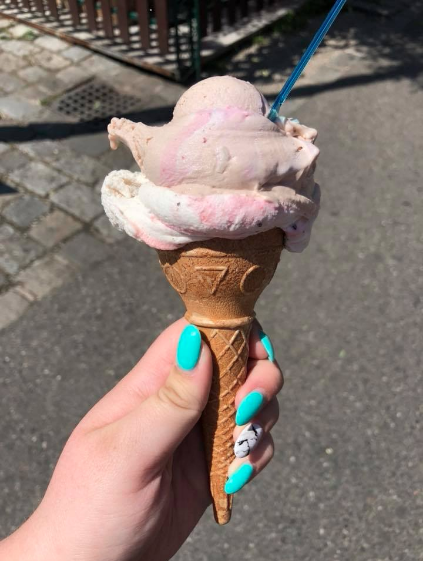 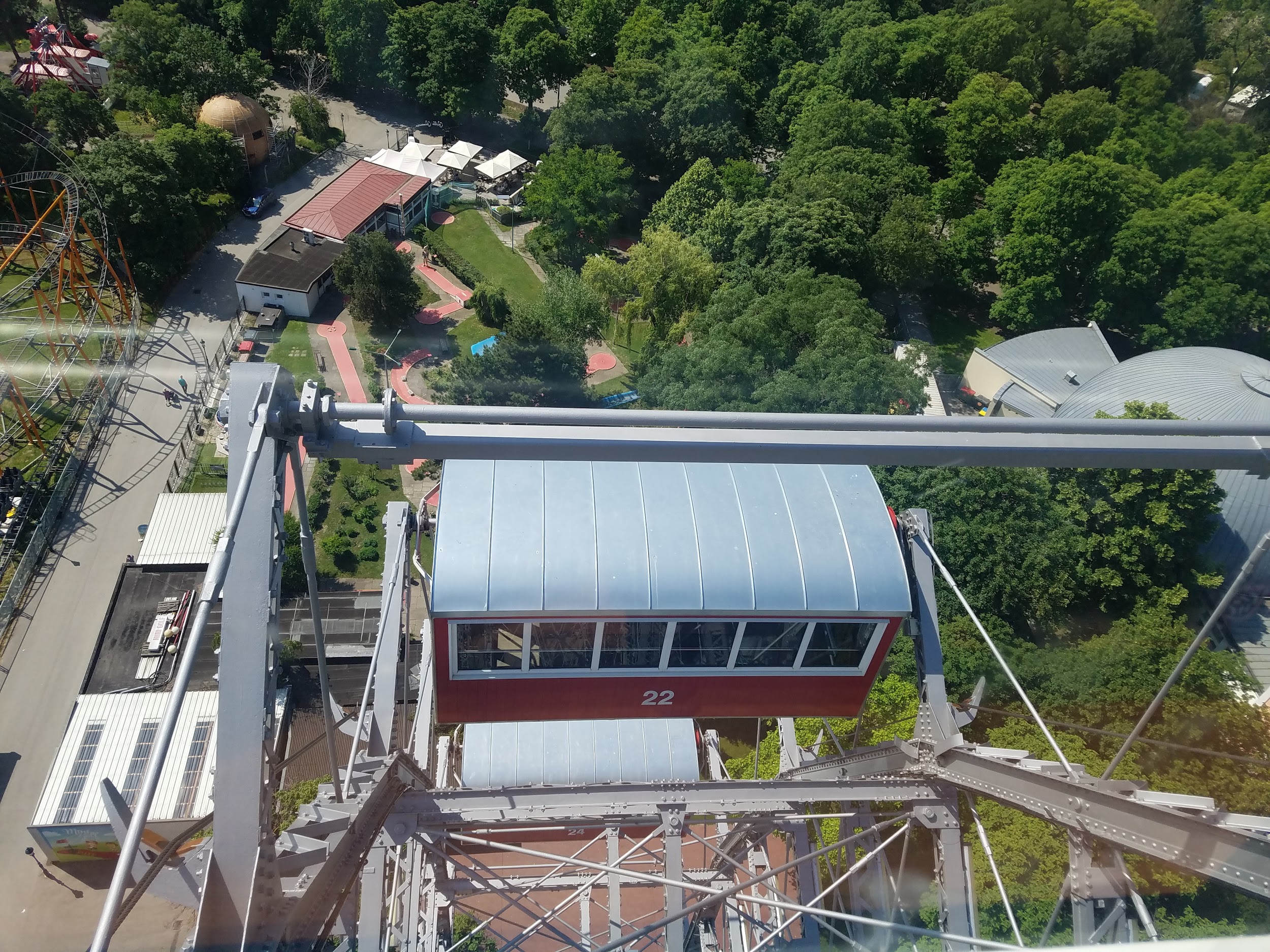 People
(Menschen)
FAmous Musicians
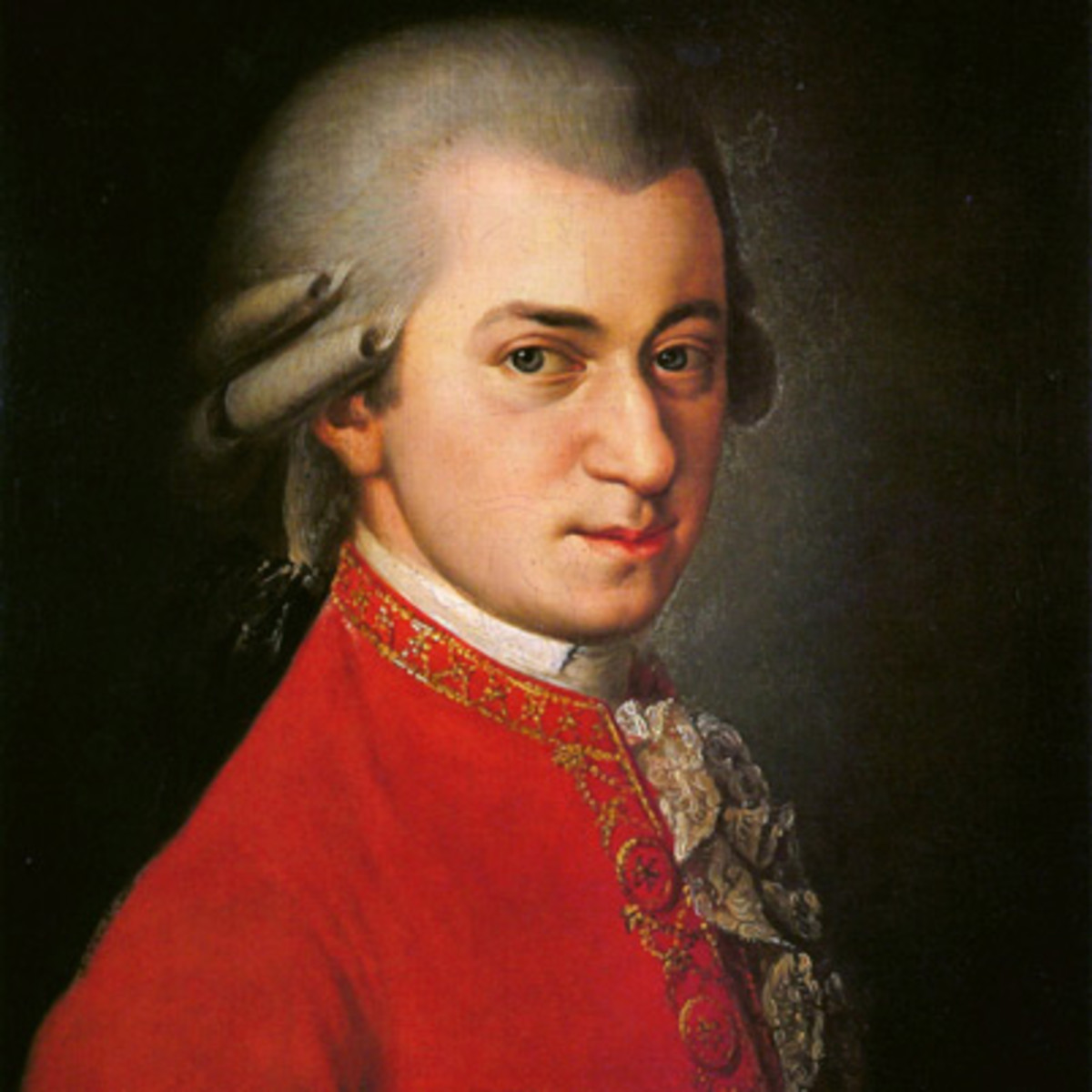 Wolfgang Amadeus Mozart

Joseph Haydn

Ludwig Van Beethoven

Johann Strauss II
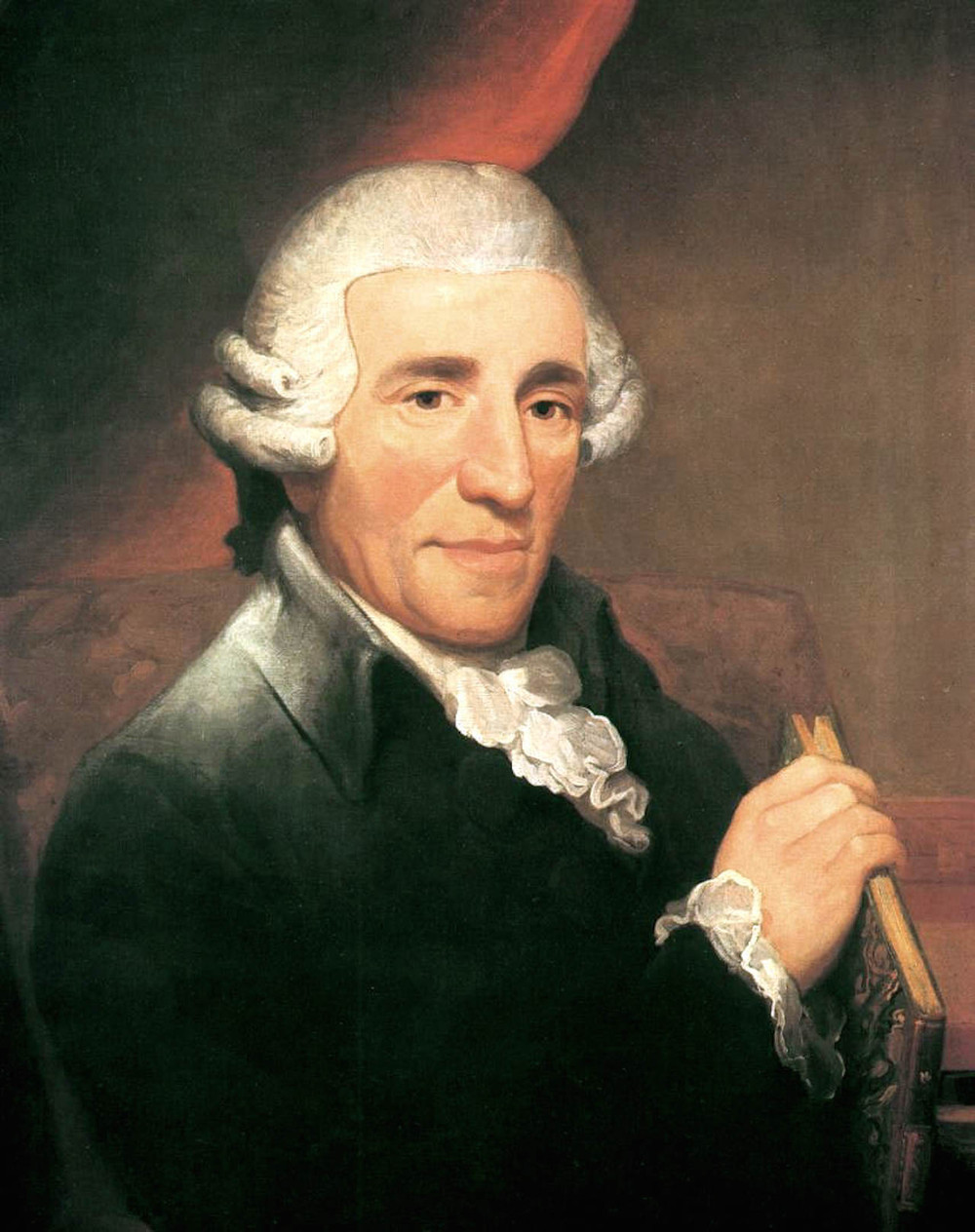 These inspirational artists founded the classical history of Vienna




They also founded the First Viennese School
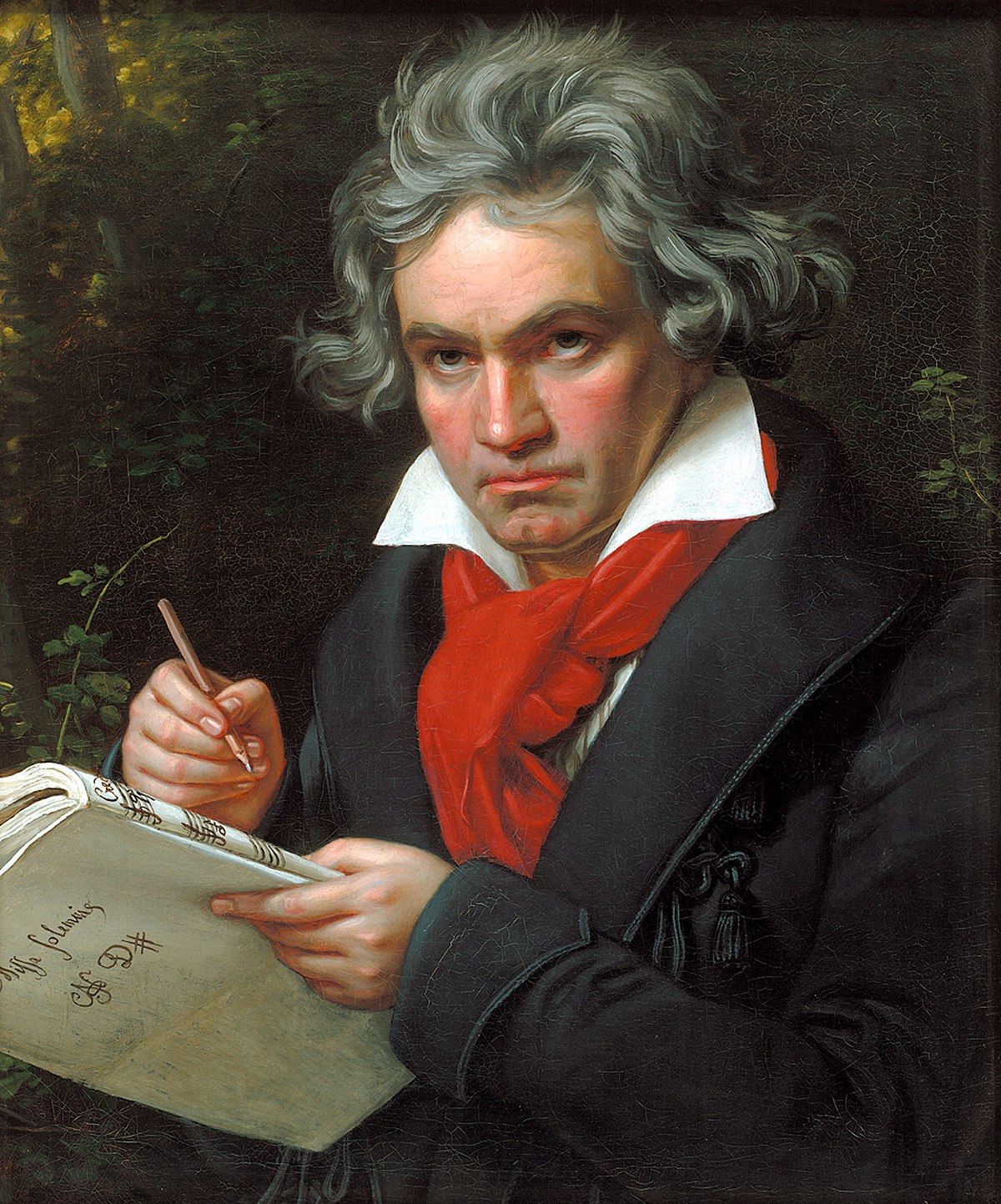 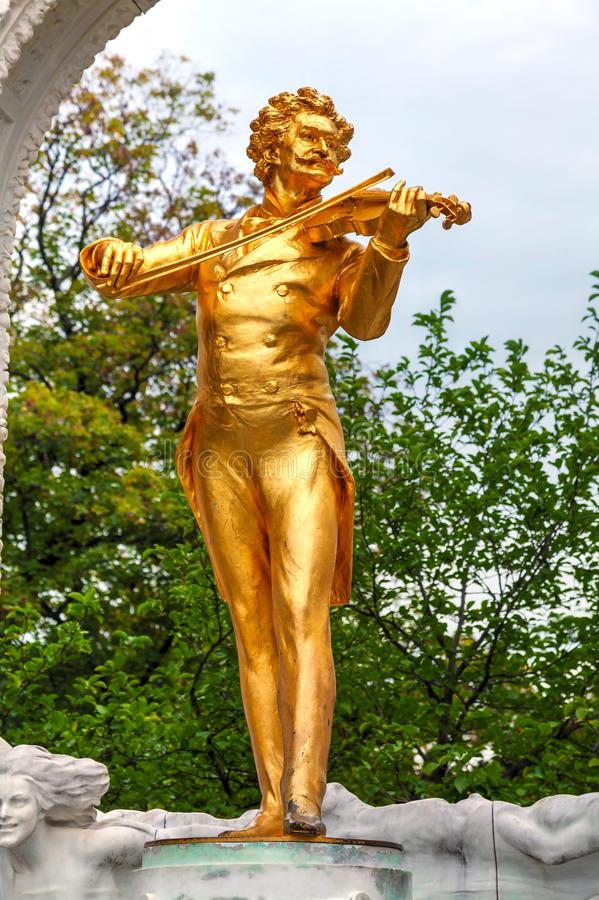 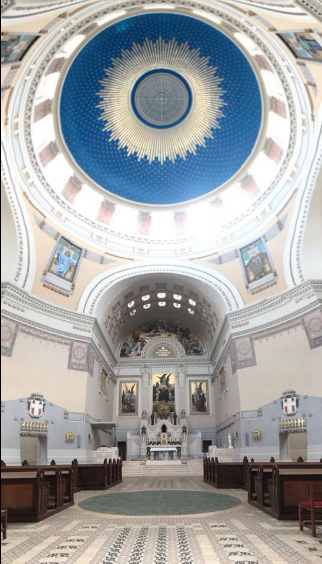 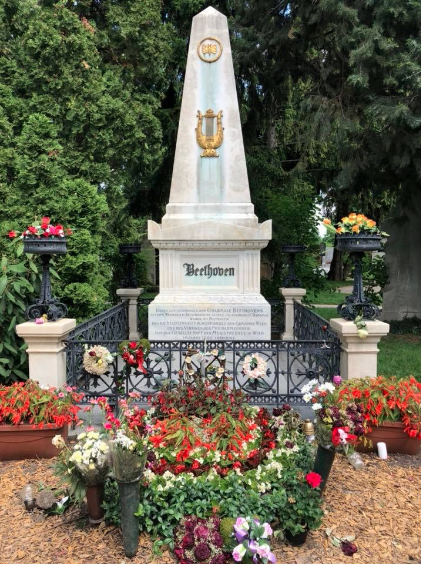 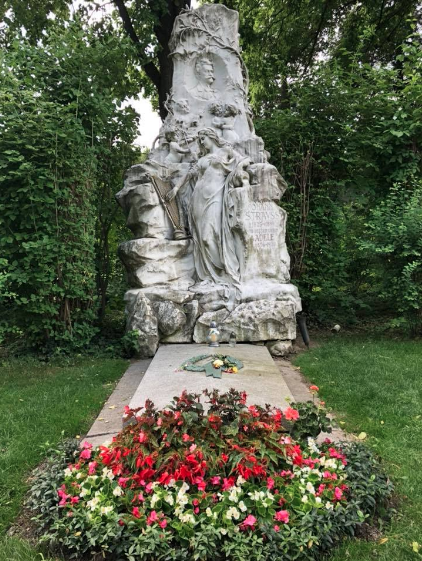 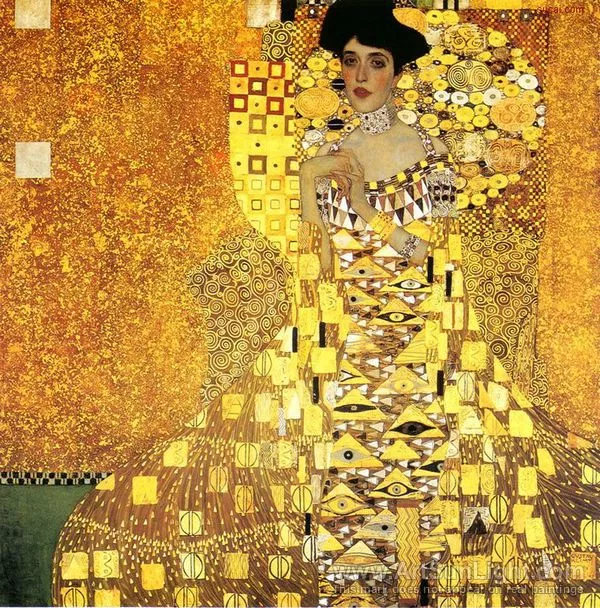 Gustav Klimt
Austrian Painter
He brought forth a gold movement by incorporating gold leaf into his works
Famous paintings include The Kiss which resides in Vienna and The Woman in Gold
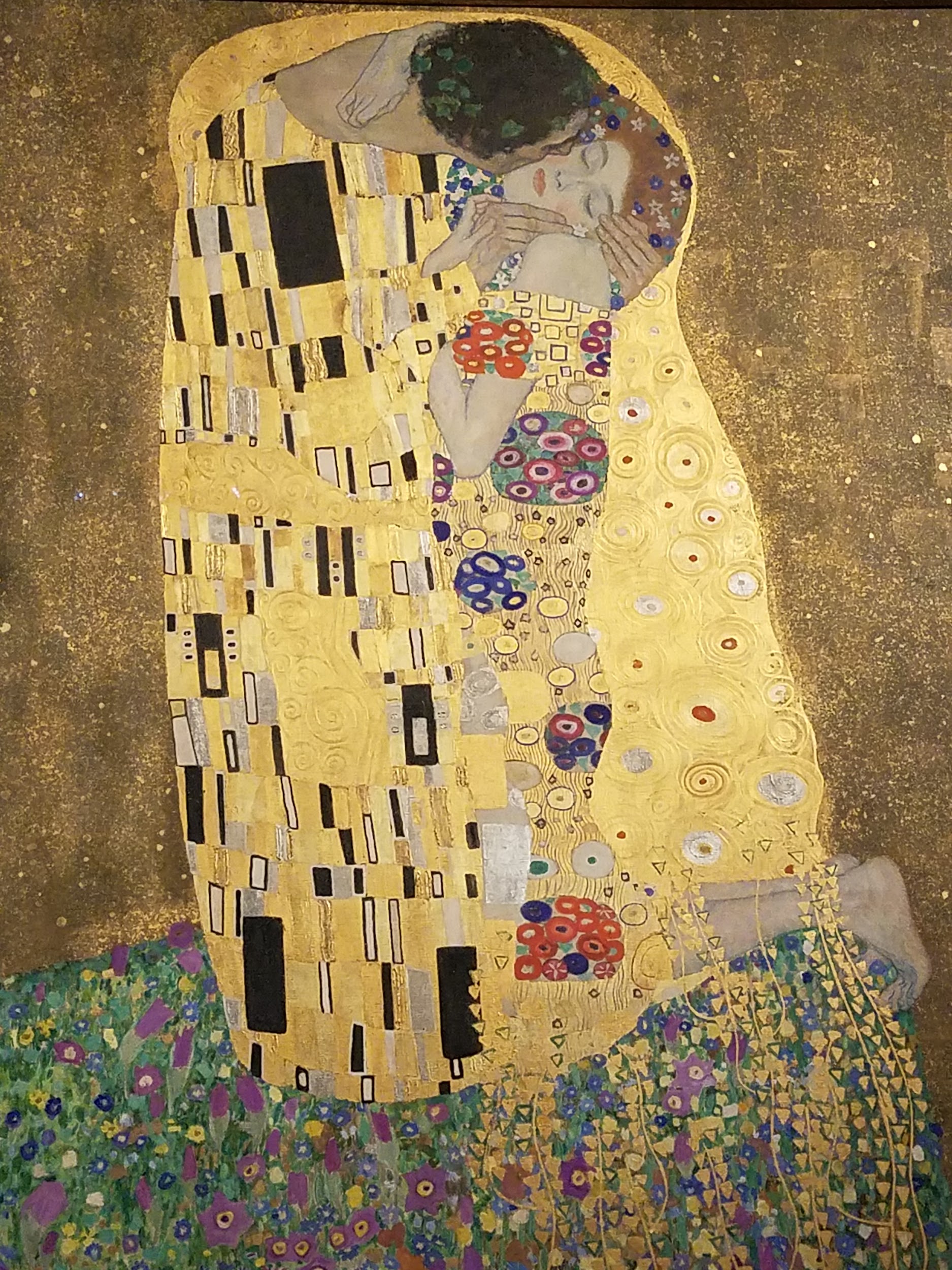 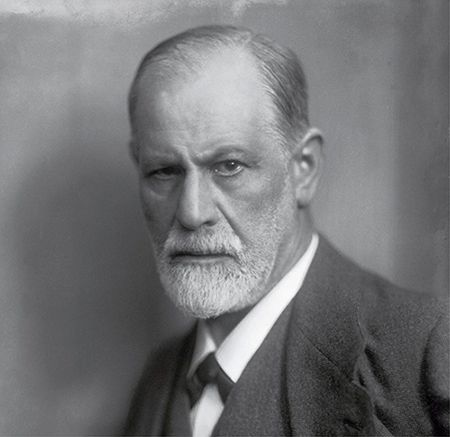 Sigmund Freud
It is Vienna where Freud began his practice
He is very well respected in Psychology and his ideals are still used to this day
His office is now open to the public as a museum
It includes his tools, journals and more
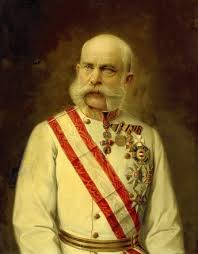 Franz Joseph
Last Habsburg Emperor
Created Austro-Hungarian Empire thanks in part to Empress Sissi
Suffered a lot of tragedies in his life
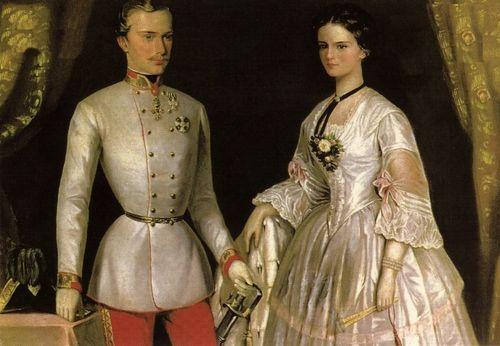 Empress Elisabeth of Austria 
(Sisi)
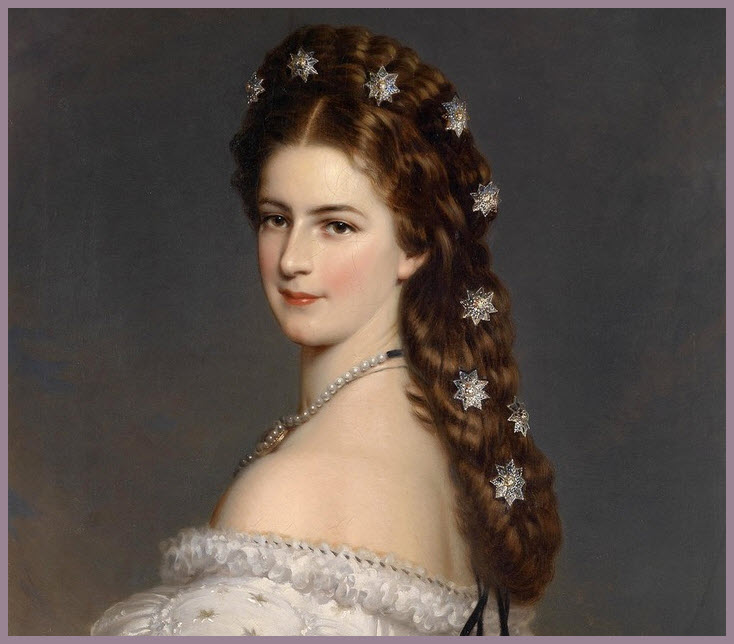 Most well known empress of Austria
Had multiple houses/apartments around Vienna
Gave birth to many historical figures that impacted other important regions in Europe
Food
(essen)
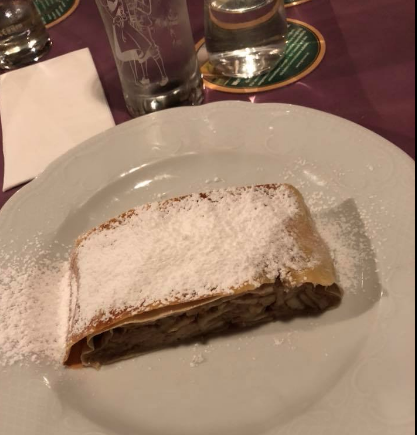 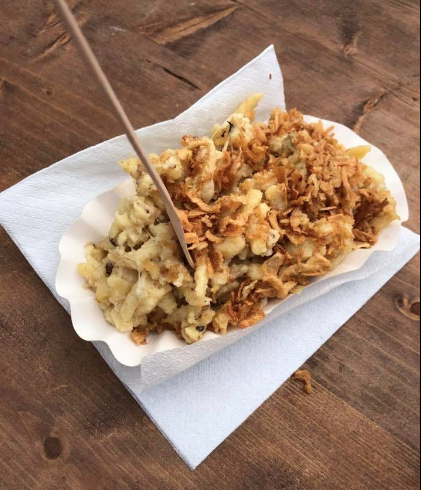 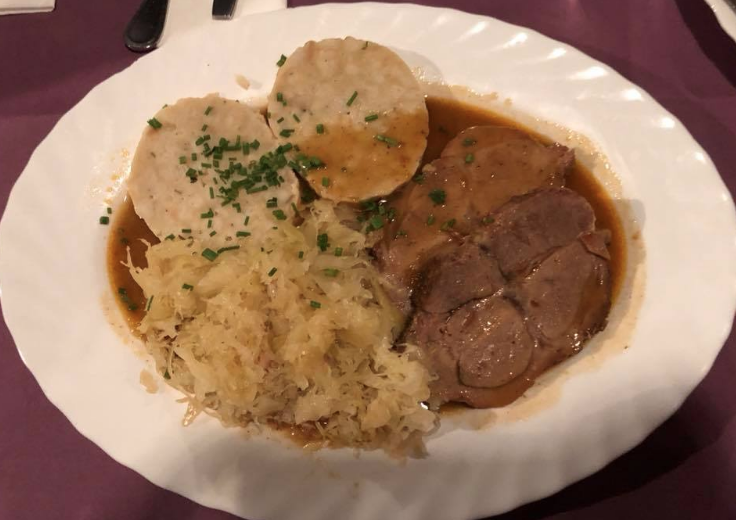 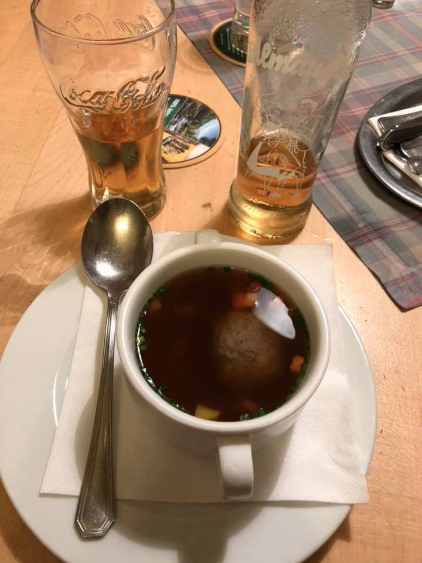 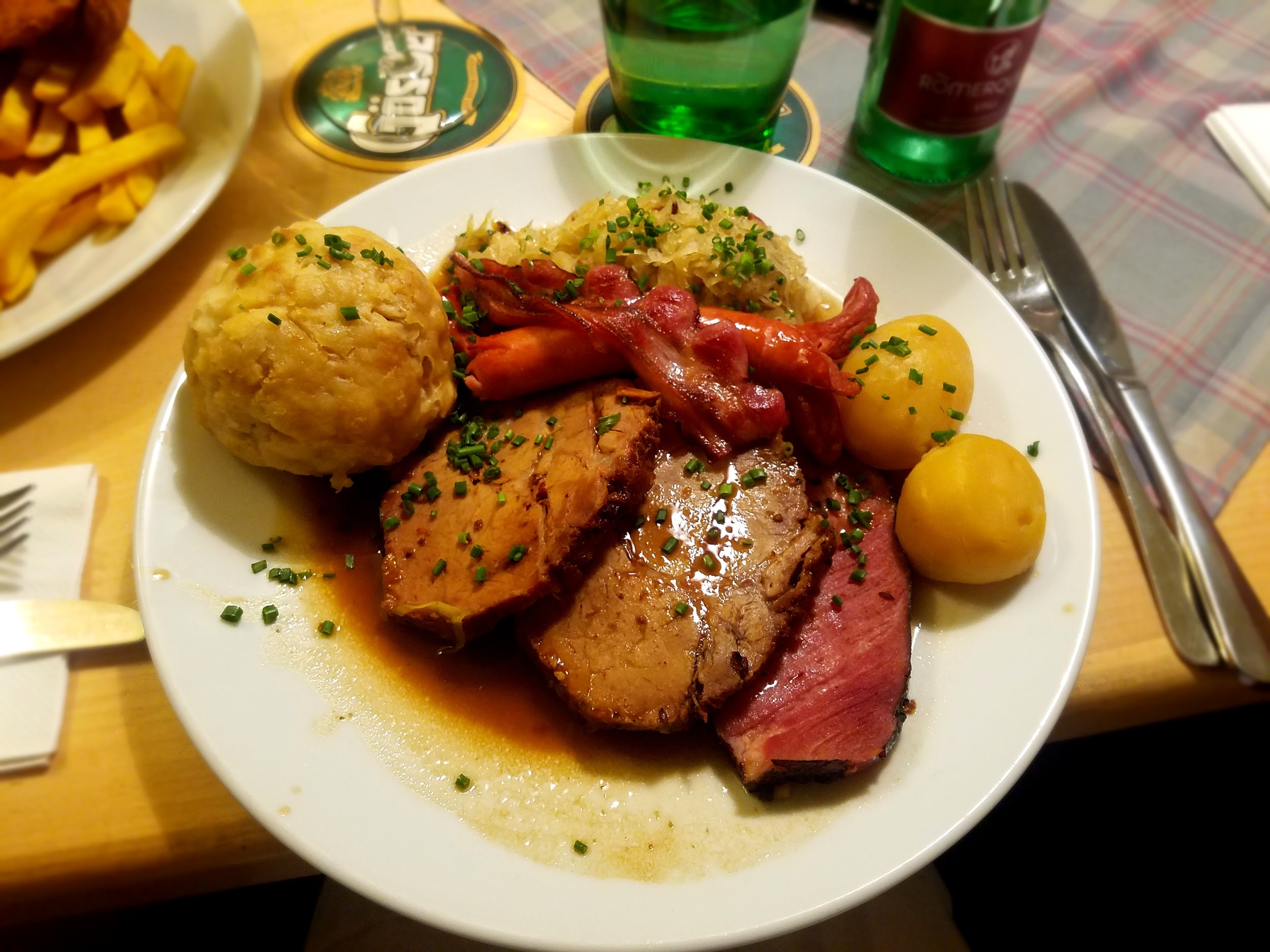 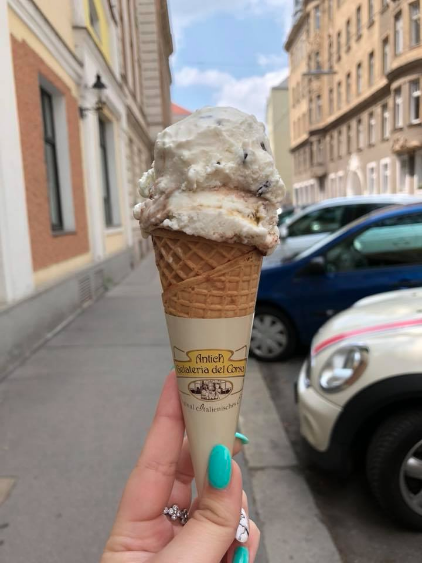 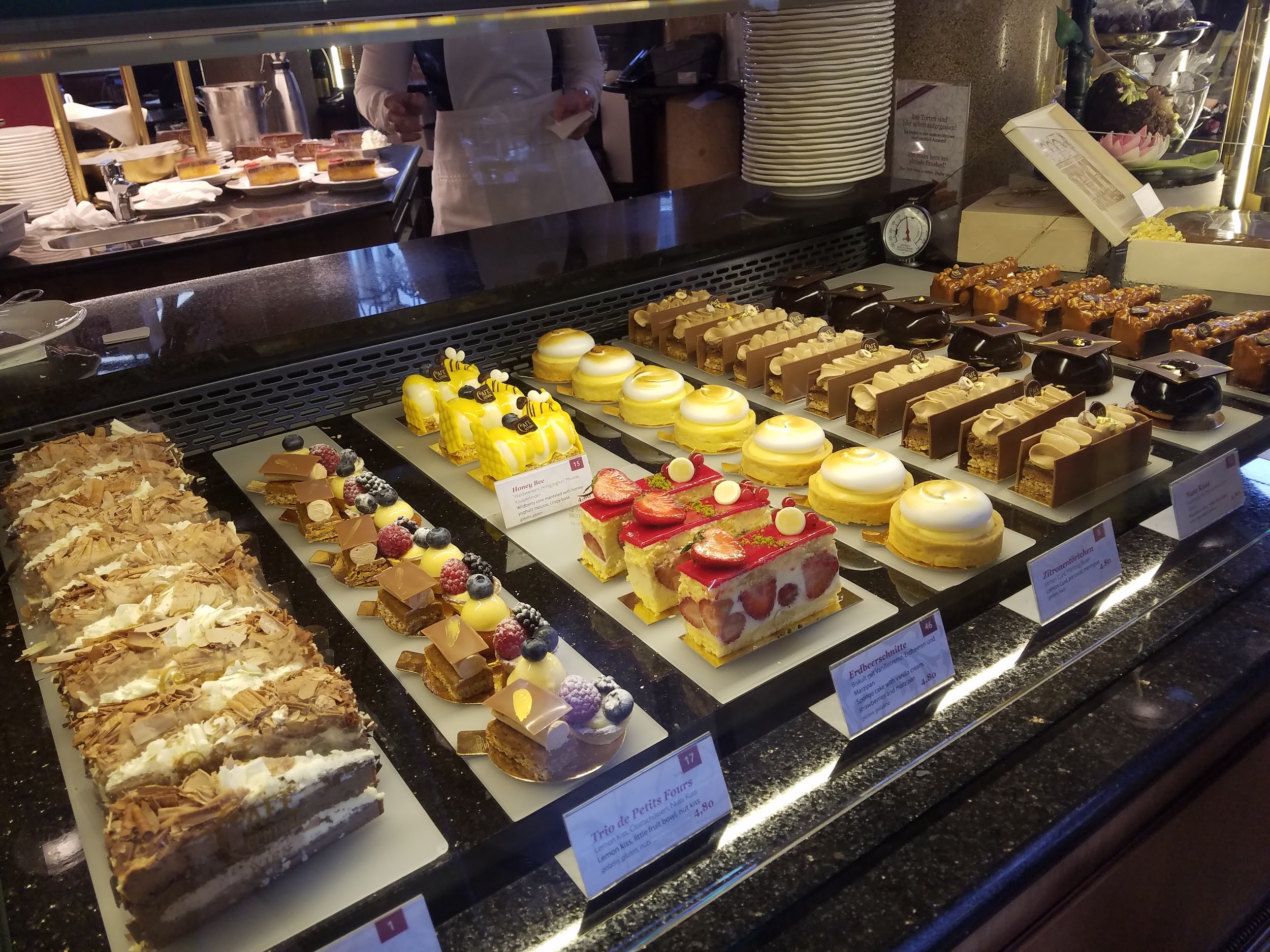 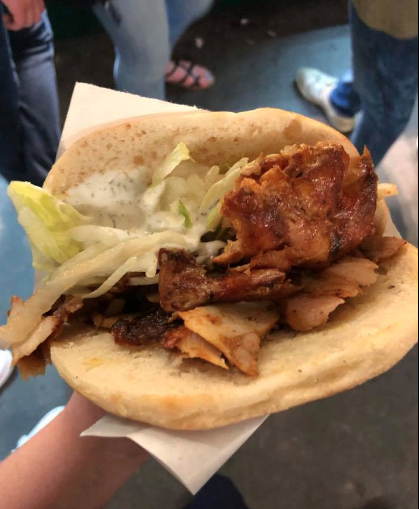 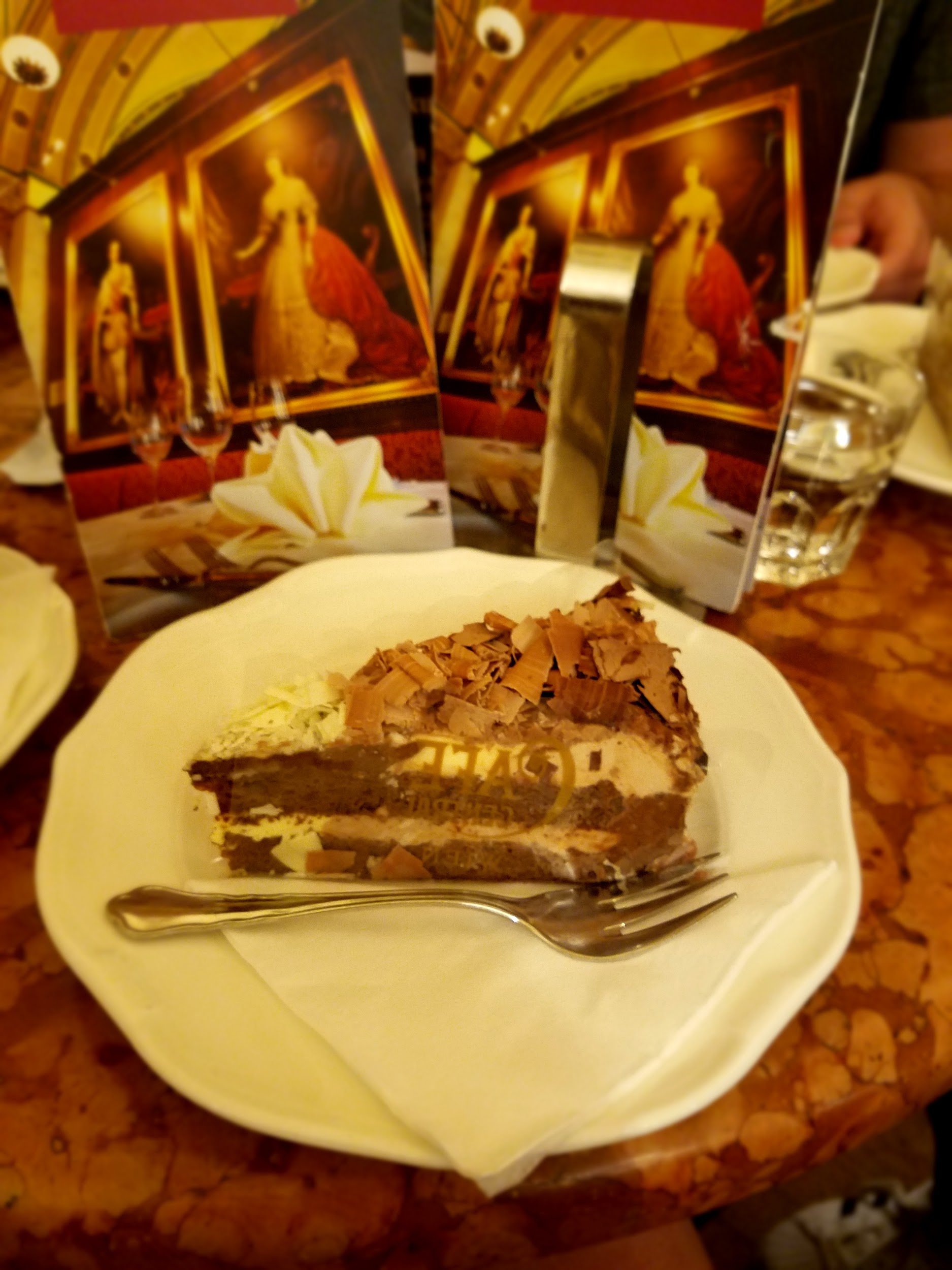 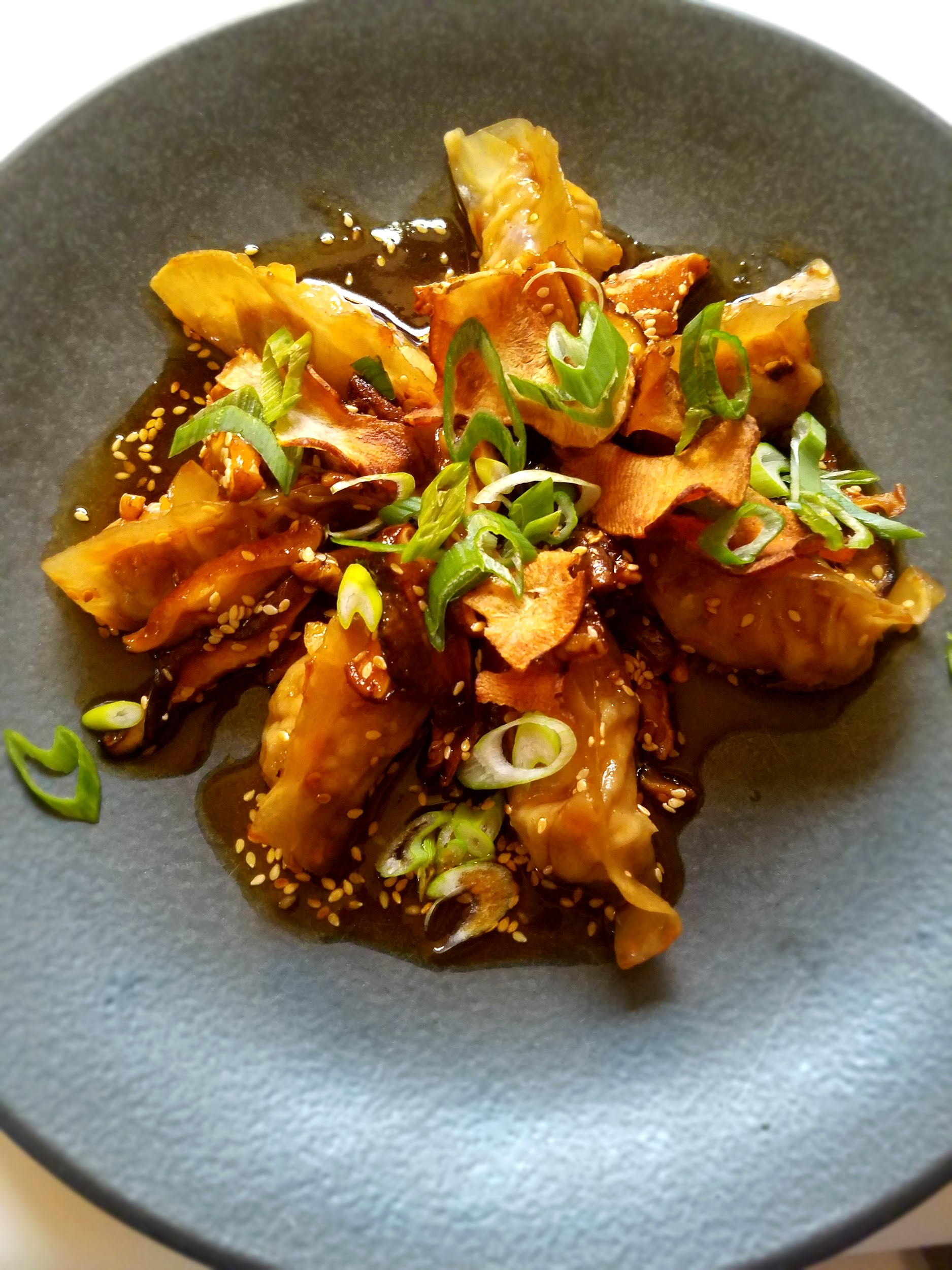 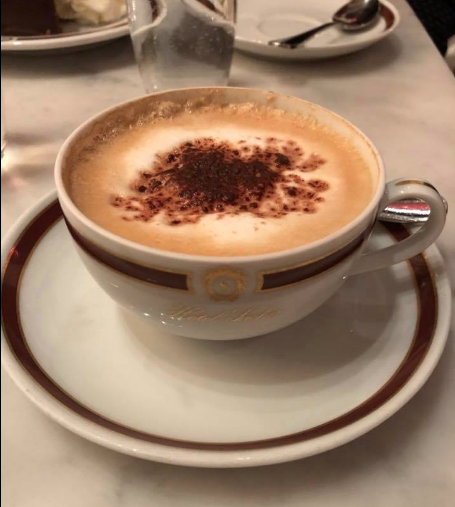 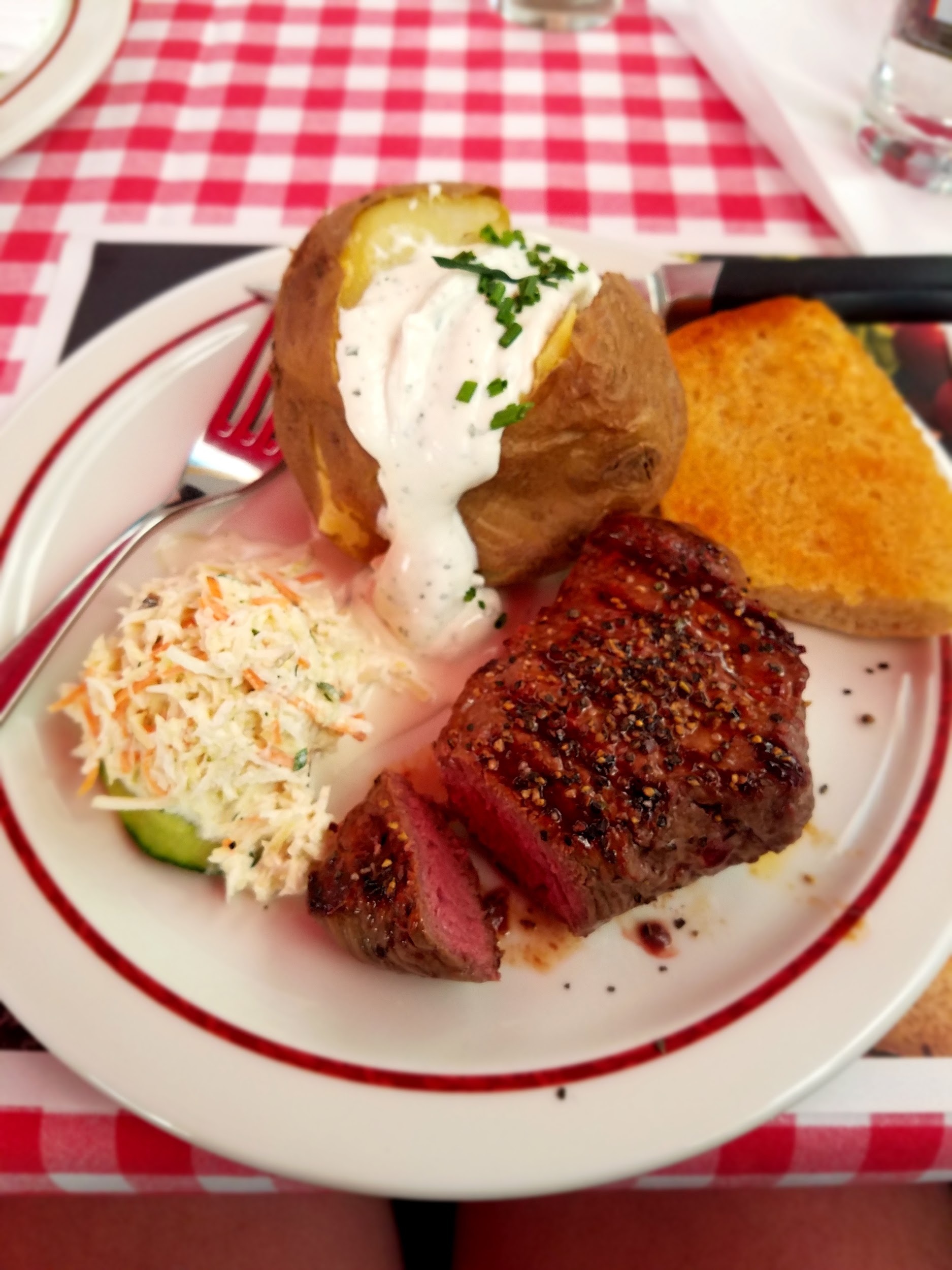 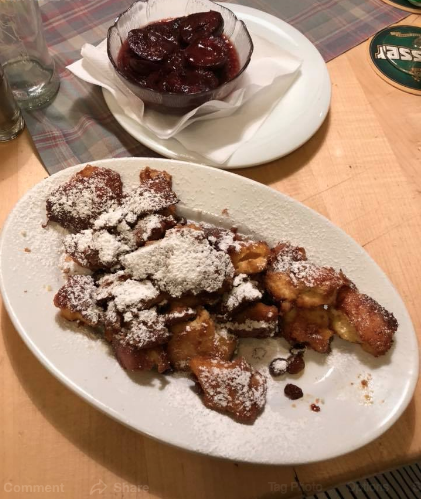 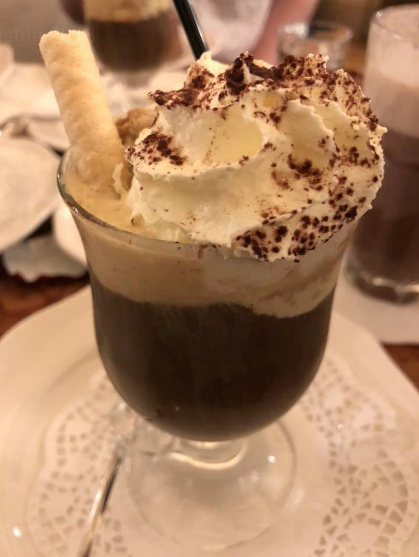 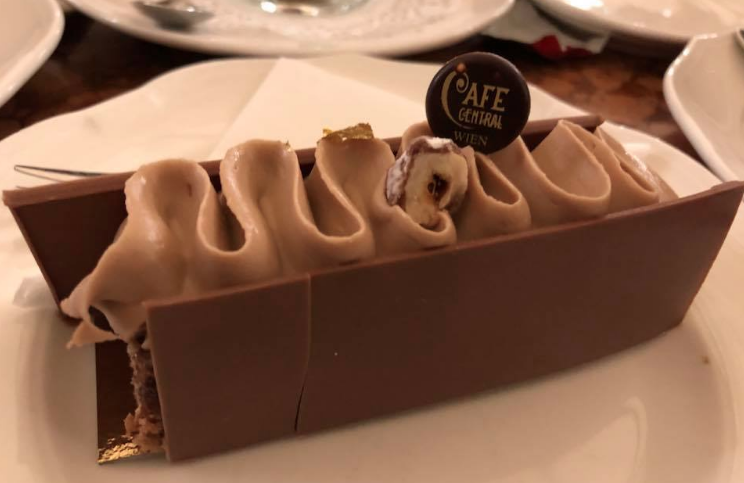 Wiener Schnitzel
Thin Veal/pork cutlet that is breaded and then pan fried
Usually garnished with lemon or parsley
Popular cuisine for all ages!!
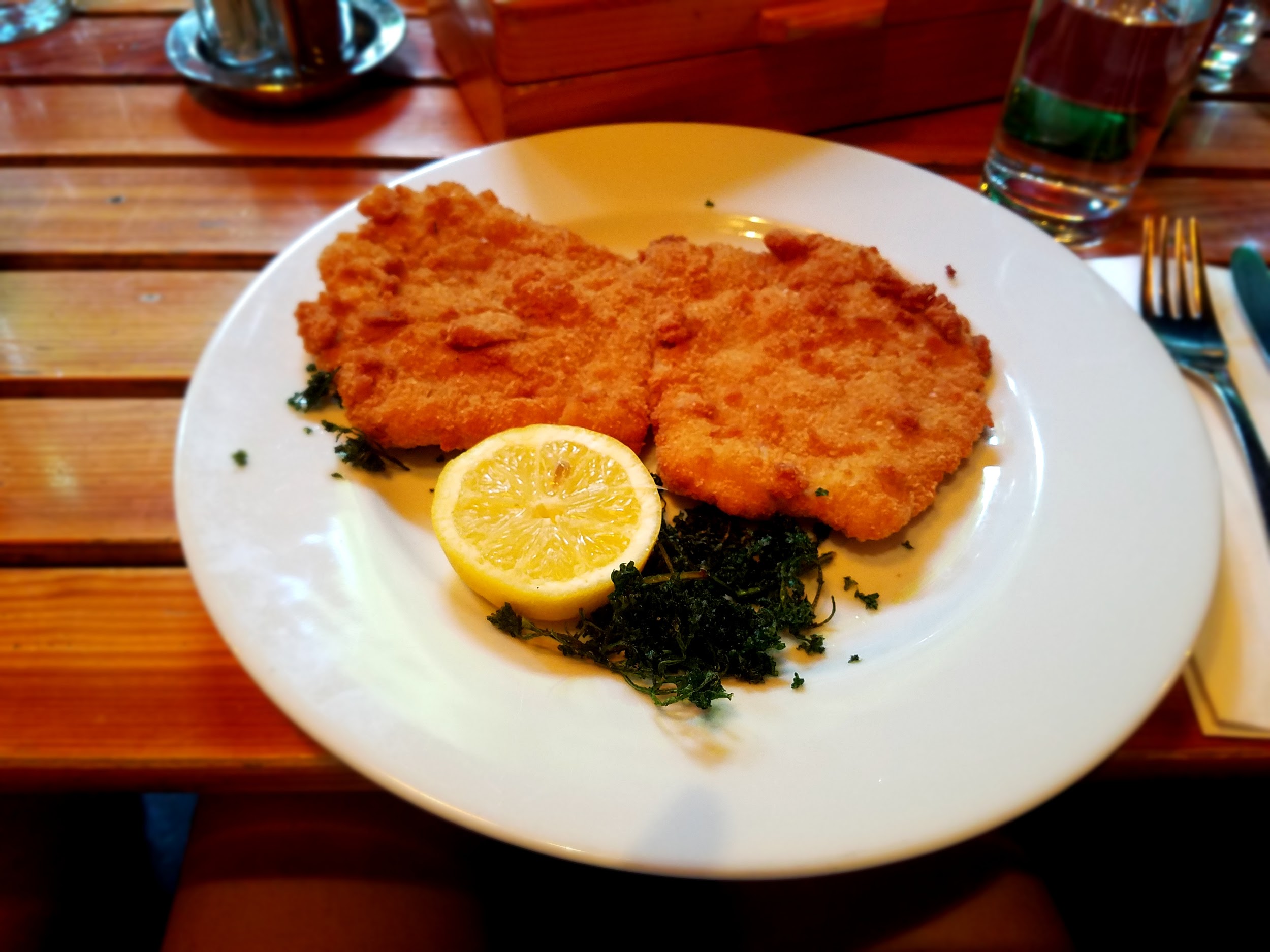 Bratwurst
Sausage that can be found from a home to a street stand!
Paired with spicy mustard and ketchup
Quick, easy and delicious
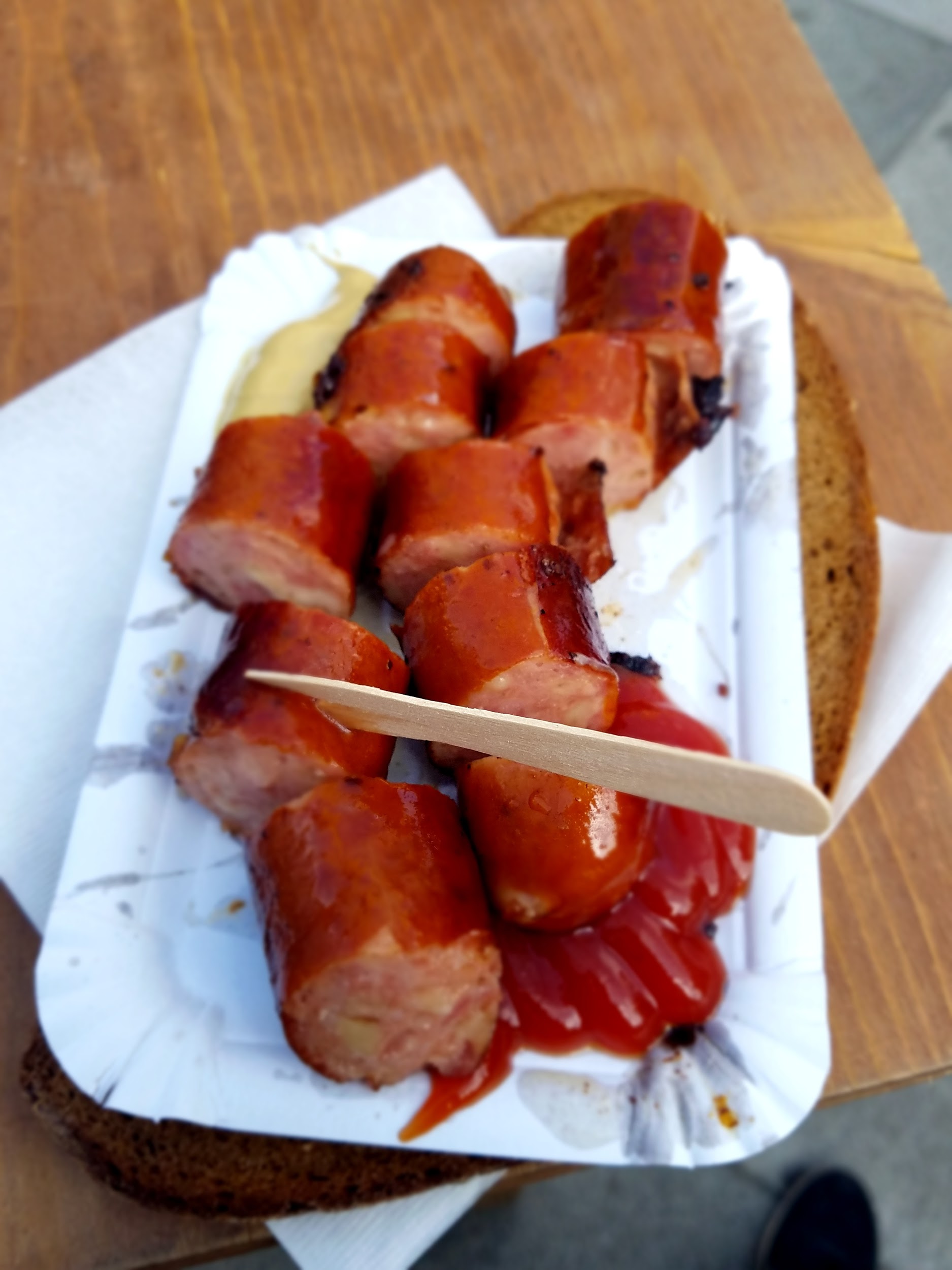 Liver Dumpling soup
Clear soup that has ground up liver shaped in a ball
Very light soup that is full of flavor!
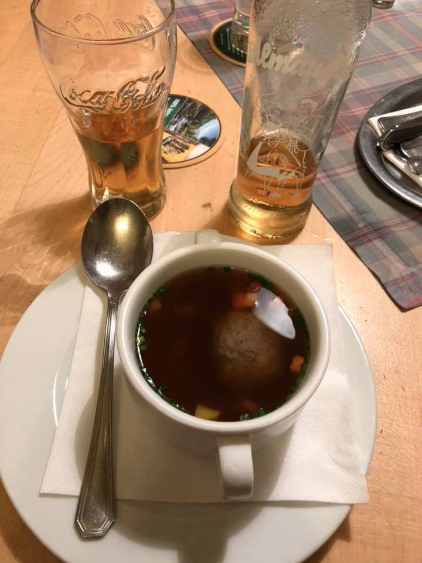 Tafelspitz
Traditional Austrian dish that includes boiled beef or ham
Usually paired with knödel (white bread dumplings) and other meats
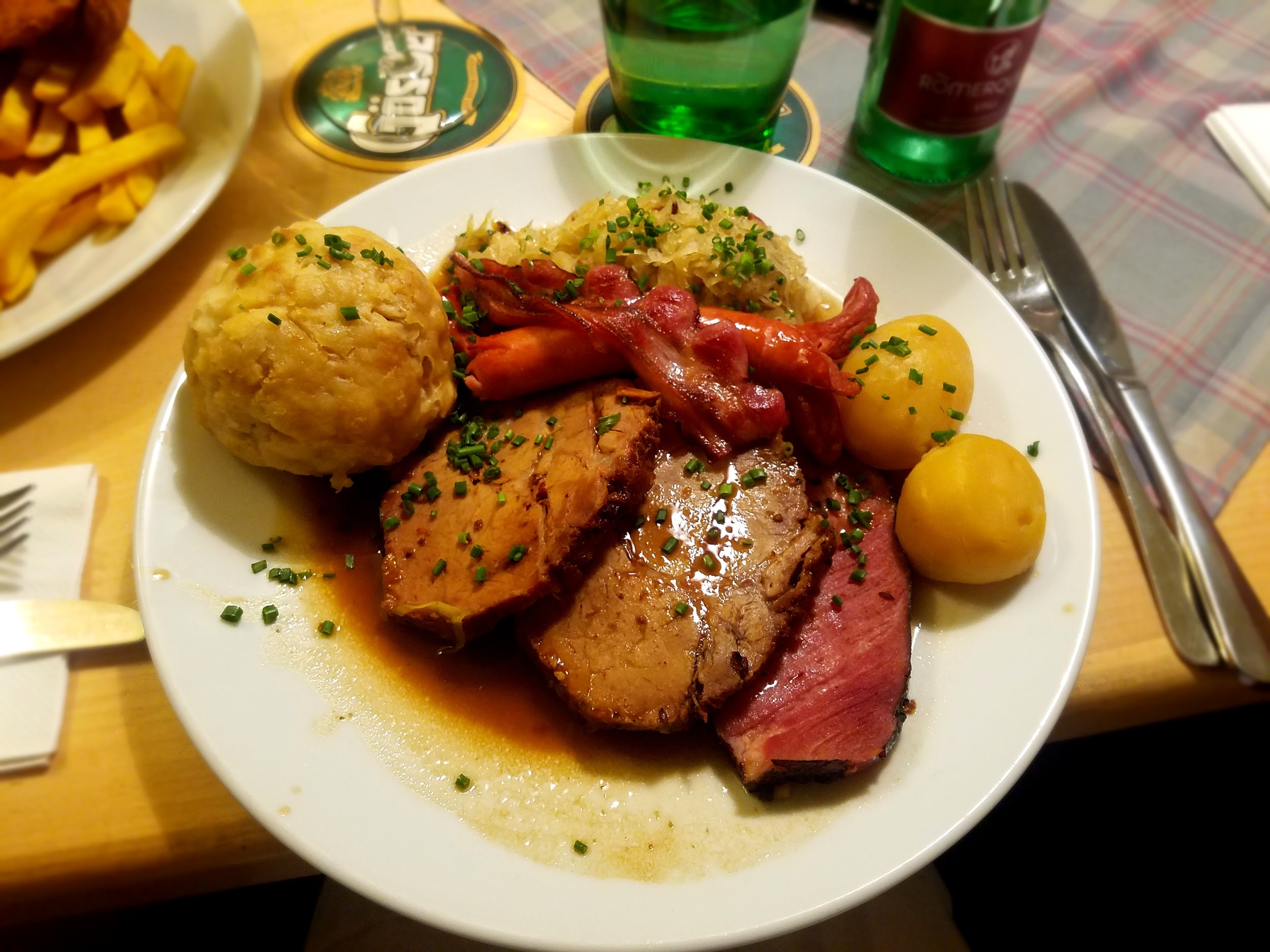 sachertorte
Symbol of the Austrian capital
A dense, chocolate sponge cake made with thin layers of apricot jam that's topped with chocolate icing.
Can be found at Hotel Sacher
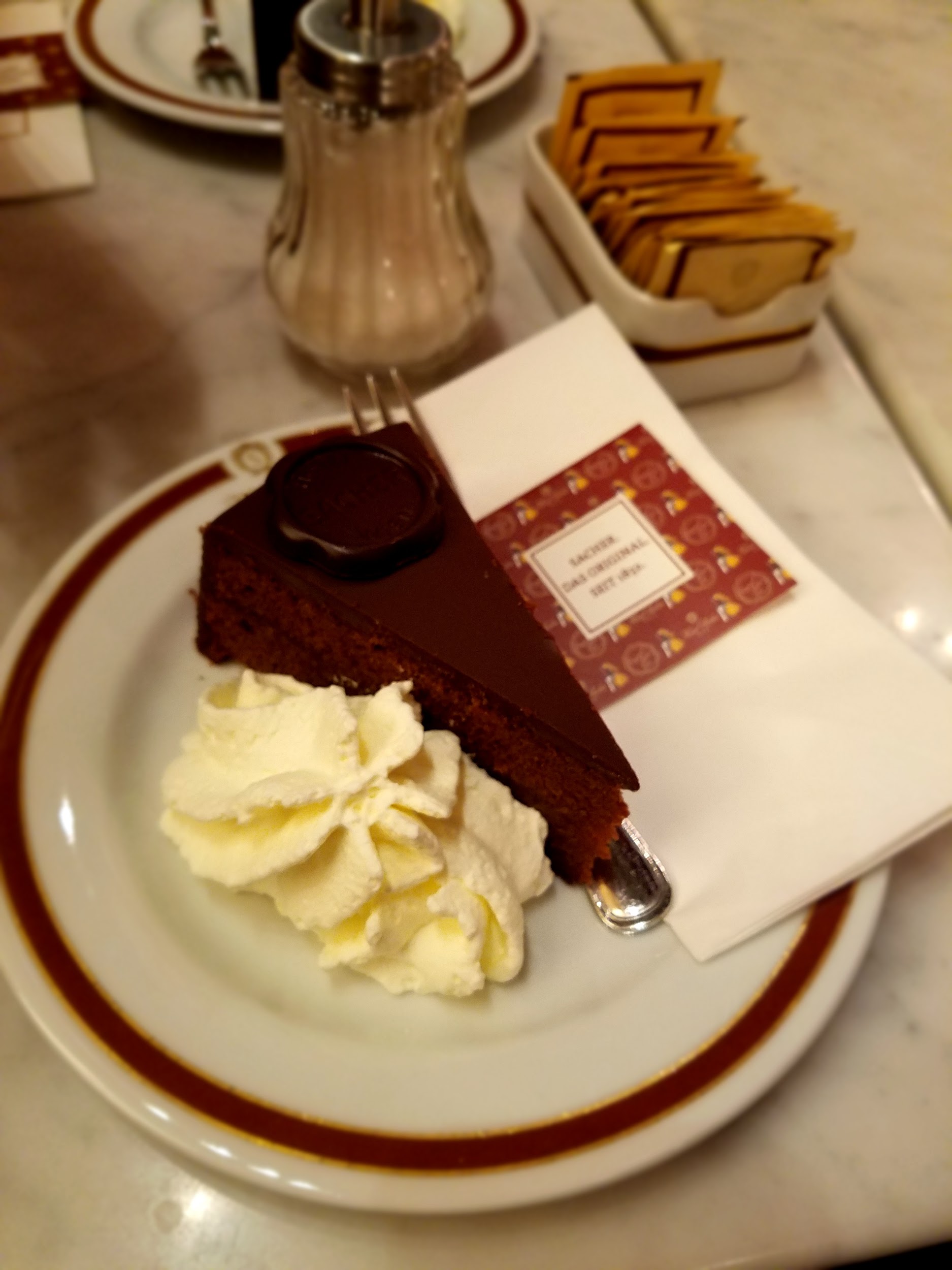 Takeaway
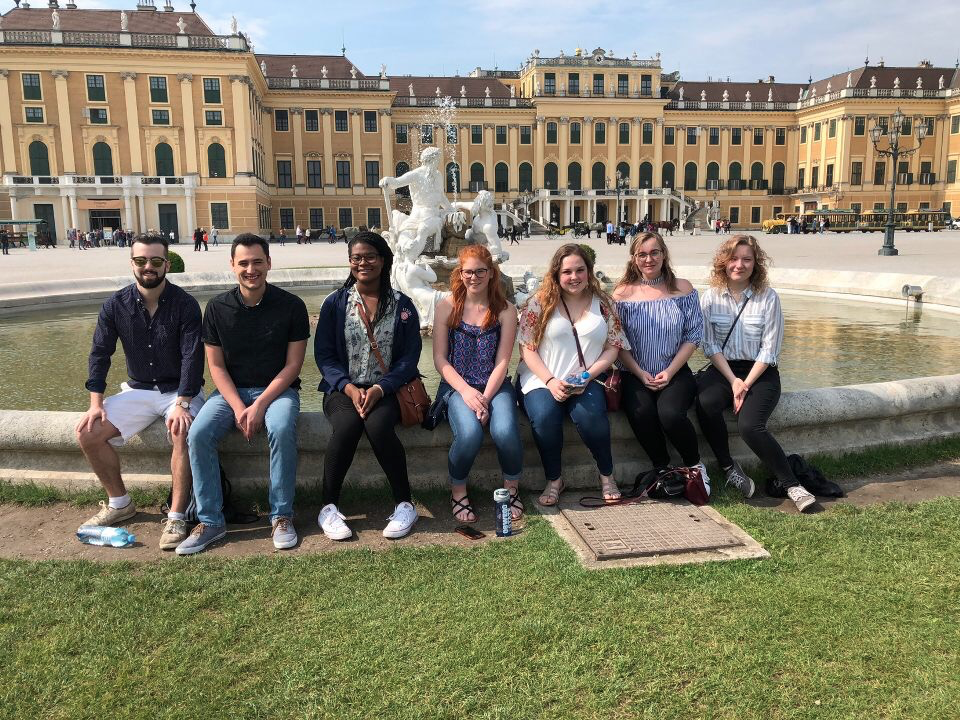 Making tons of memories you will never forget!
Becoming close with the other students you went abroad with
Learning so much about another country’s history and culture
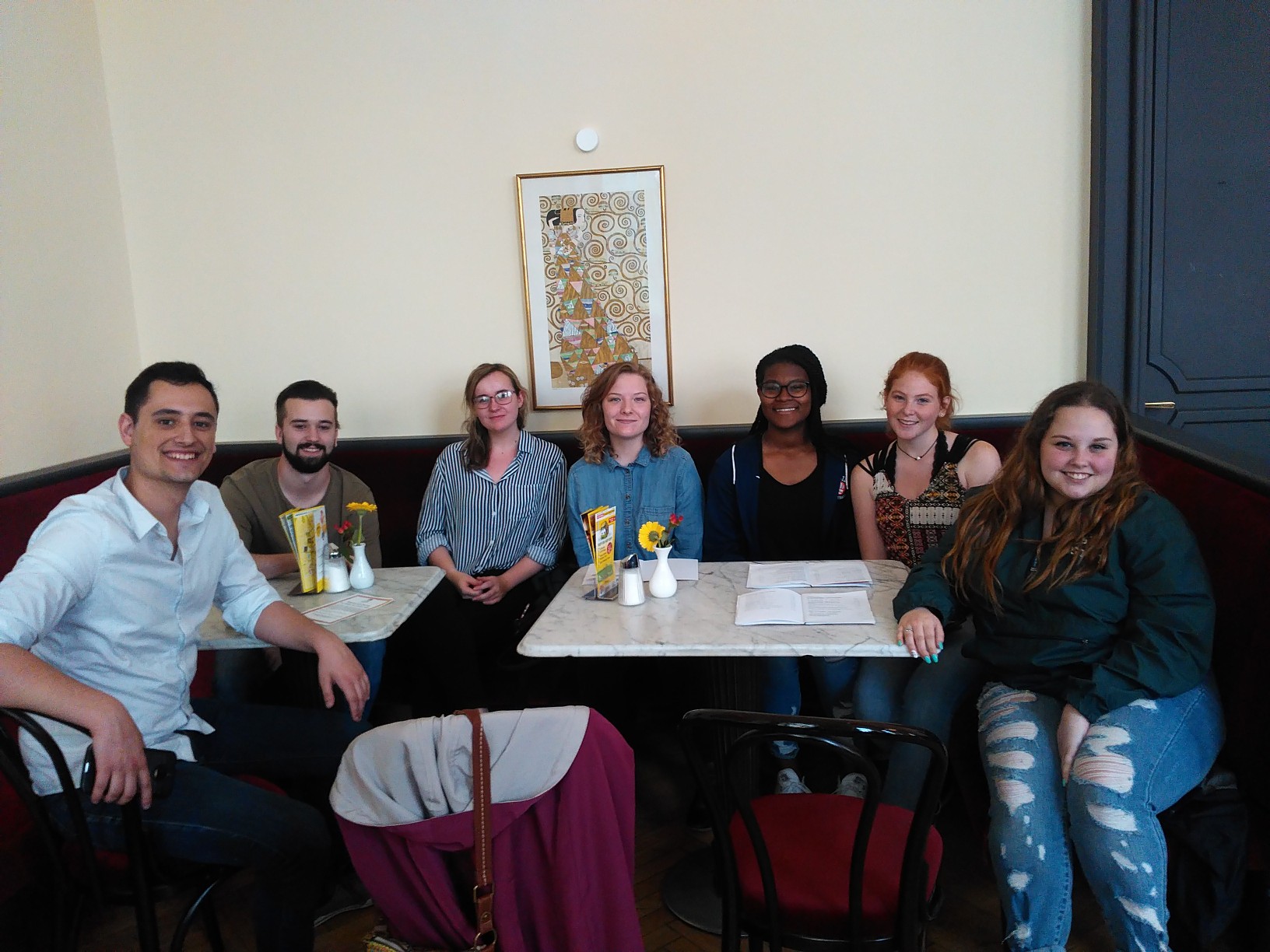 Danke!!
Fragen??